Rusko
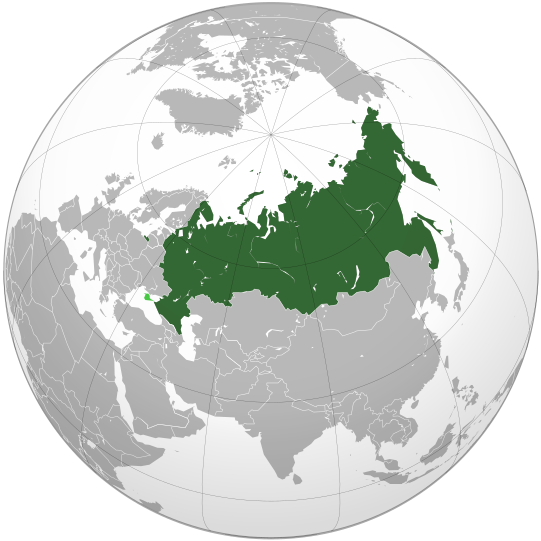 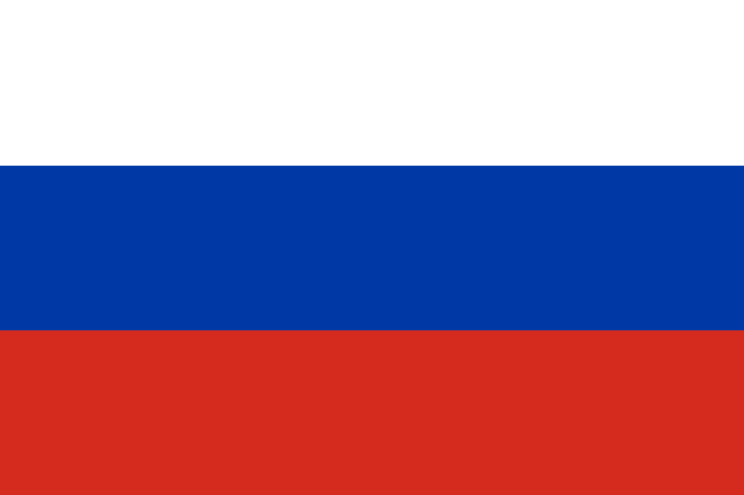 Rusko – základní info
Hlavní město:	Moskva
Rozloha:	17 098 246 (bez mezinárodně neuznaného Krymu) km² - největší rozloha na světě! 3,9 mil km2 tj. 23 % je v Evropě
Nejvyšší bod:	Elbrus (5642 m n. m.) - pohoří Velký Kavkaz
Časové pásmo:	od UTC+2 do UTC+12 – 11 časových pásem!
Počet obyvatel:	▲ 144 699 673 (bez Krymu, 9. na světě, 2021 odhad), 147 182 tis. (s mezinárodně neuznanými územími, 2021 sčítání)
Hustota zalidnění: 8,46 (mezinárodně uznané území) resp. 8,54 ob. / km² (včetně mezinárodně neuznaných území tj. velmi nízká
HDI:	▲ 0.822 (52. na světě, 2021)
Jazyk:	ruština, jazyky jednotlivých autonomních oblastí a republik
Náboženství:	křesťanství (silně převládá pravoslaví), islám, judaismus, buddhismus
Státní zřízení:	federativní poloprezidentská republika
Vznik:	25. prosinec 1991 (rozpadem SSSR)
Prezident:	Vladimir Putin
Předseda vlády:	Michail Mišustin
Měna:	Ruský rubl (RUB)
HDP/obyv. (PPP):	35 310 USD (72. na světě, 2023, odhad)
HDP (PPP): 5, 056 bilionu USD (2023 – 6. největší ekonomika na světě
střípky z geologie Ruska
- území dnešního Ruska se dělilo a opětovně spojovalo

- Evropská část Ruska byla ve starohorách součástí kontinentu Baltika – v prvohorách se srazila s Laurentií (dnešní sev. Amerikou) a dala vzniknout pohořím ve Velké Británii, Skandinávii

- Sibiř byla dvakrát samostatným kontinentem – při srážce v prvohorách vzniklo pohoří Ural

- Bajkalské jezero vzniklo díky oddalování Amurské desky od Eurasijské(2 cm / rok)
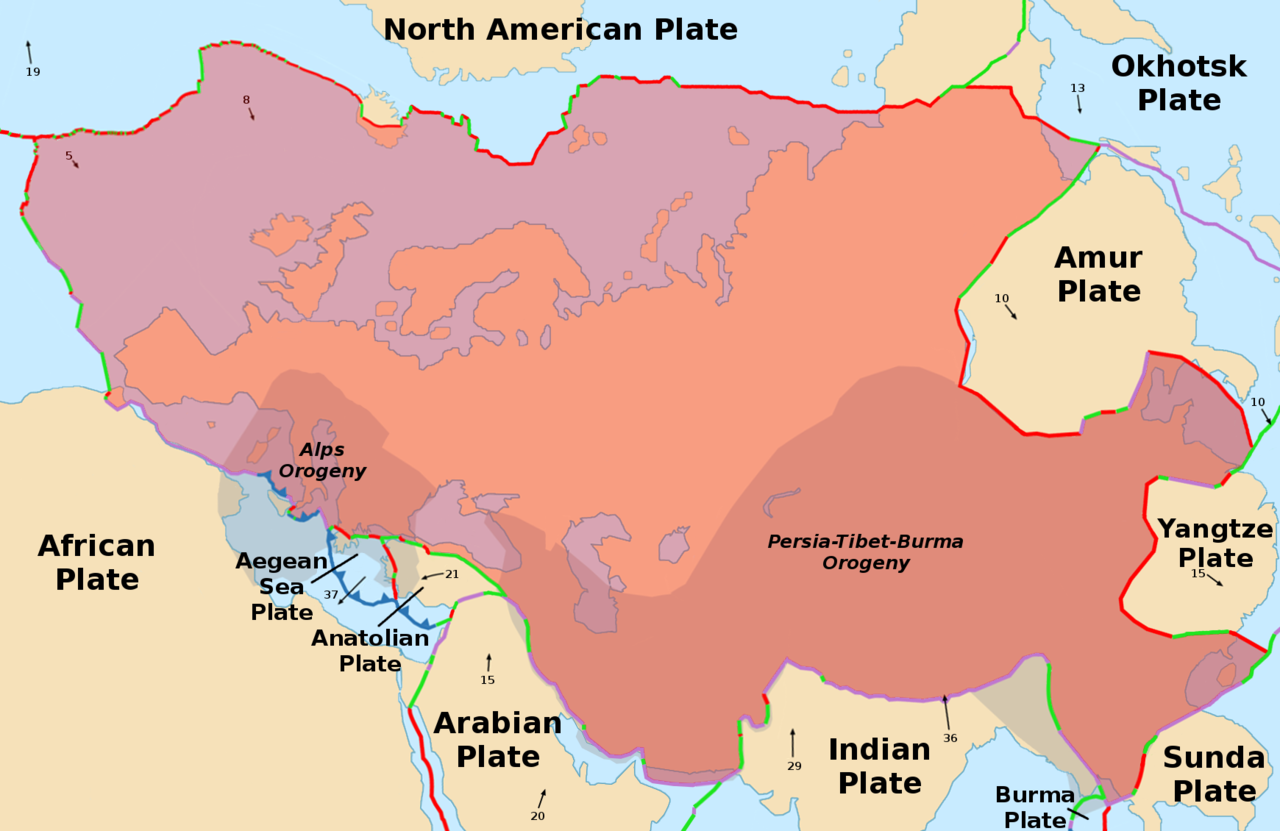 Eurasijská deska (vyznačena růžově) a okolní litosferické desky
Zakresli do mapy
-reliéf: Ural (Jižní, Střední, Severní), Velký Kavkaz, Středosibiřská vysočina, Verchojanské pohoří, pohoří Čerského, Kolymské pohoří, Korjacké pohoří, Středokamčatské pohoří, Altaj, východní Sajan, Západní Sajan, Východoevropská nížina, Kaspická nížina, Západosibiřská rovina, vrchol Elbrus, vrchol Belucha, sopka Klučevskaja, Sichote Aliň
-horizontální členitost: Kaspické moře, pol. Kola, pol. Jamal, Obský záliv, Nová země, Karská vrata, Karské moře, Severní země, moře Laptěvů, Novosibiřské ostrovy, Východosibiřské moře, Čukotské moře, Beringův průliv, Čukotský pol., Anadyrský záliv, pol. Kamčatka, Ochotské moře, Japonské moře, Tatarský průliv
-Vodsto: Om, Ob, Lena, Jenisej, Volha, Irtyš, Amur, Kolyma, Don, Ladožské jezero, Oněžské jezero, jezero Bajkal, 
-města: Moskva, Sankt Peterburg, Niž. Novgorod, Kazaň, Perm, Vorkuta, Machačkala, Ufa, Magnitogorsk, Čeljabinsk, Jekatěrinburg, Omsk, Novosibirsk, Irkutsk, Ulan-Ude, Vladivostok, Kaliningrad, Murmaňsk, Archandělsk
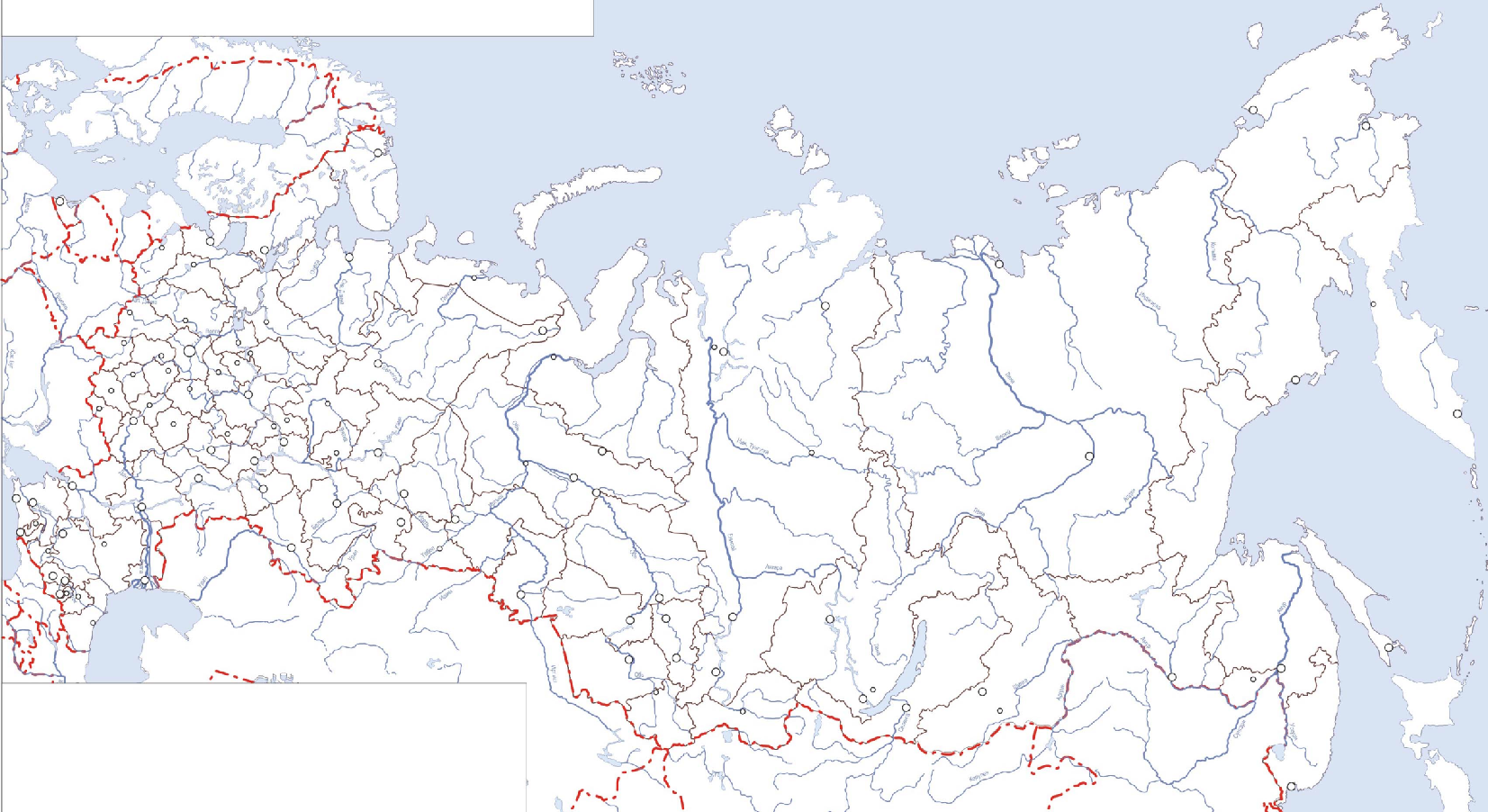 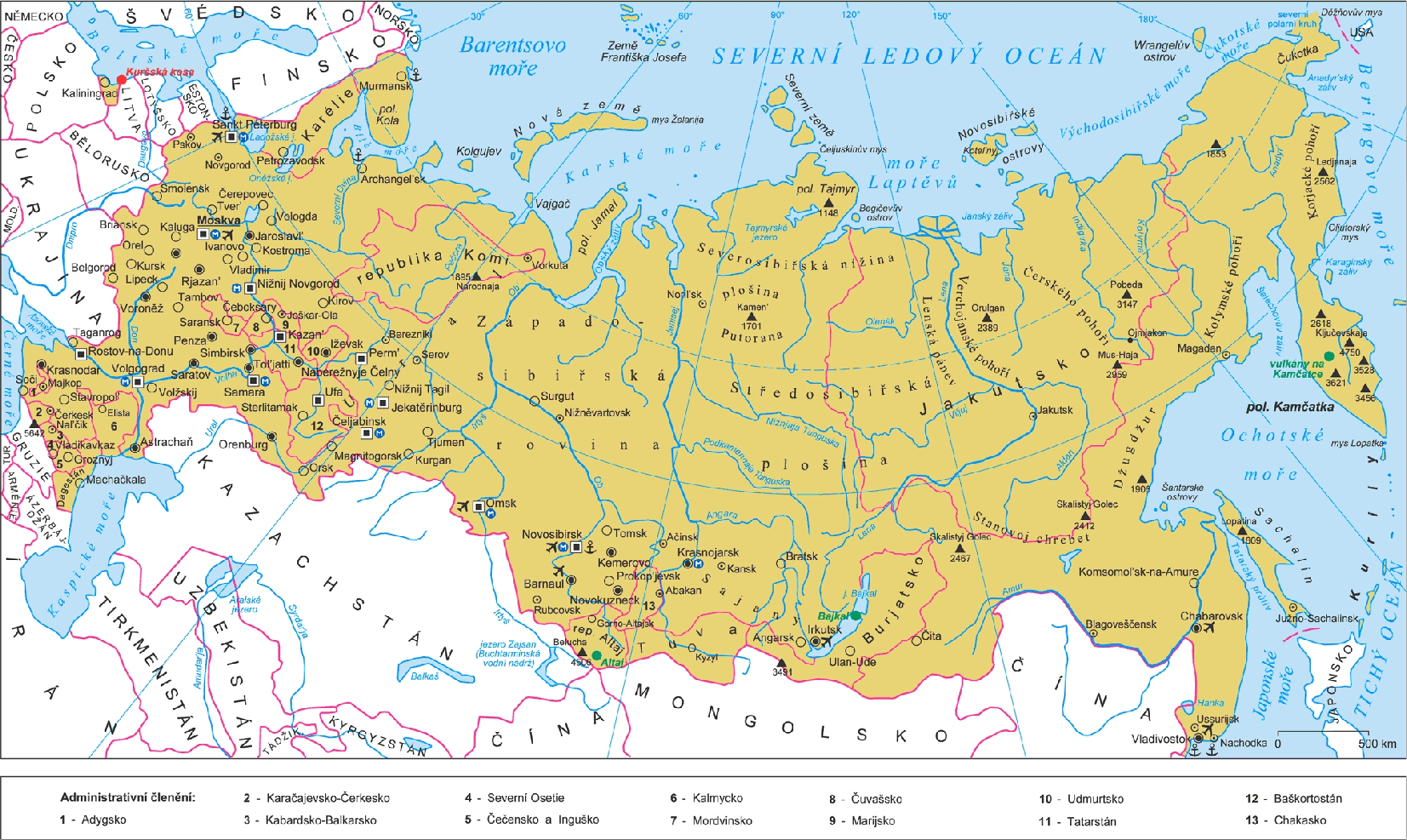 Povrch Ruska
z hlediska geomorfologie se dělí do 6 orografických částí:
Fennoskandinávie – zahrnuje Karélii a pol. Kola
Východoevropská rovina – největší rovina Evropy (sahá do Polska, Moldavska, Ukrajiny, Kazachstánu), na západě zasahuje na velmi starý Baltský štít (Skandinávie), 
pohoří Ural – staré pohoří z prvohor, hranice mezi kulturami Evropy a Asie
Západosibiřská rovina – tvořena kvartérními sedimenty, povrch formován ledovci
Středosibiřská vysočina – zabírá 3,5 mil. km2 
hory na jihu a východě Ruska – s výskytem sopečné činnosti – Sichote-Aliň, Kamčatské pohoří - Ključevskaja
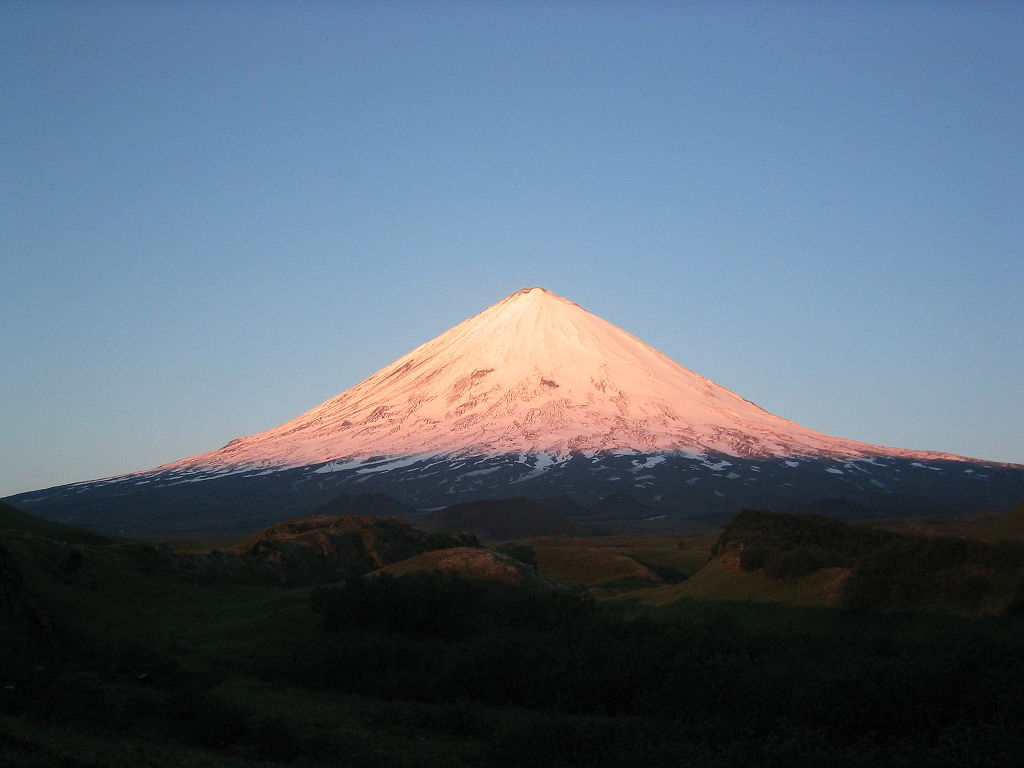 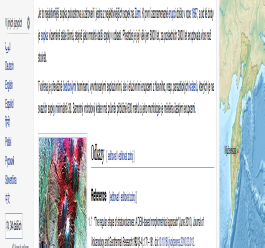 kamčatská sopka Ključevskaja (4750 m n. m.) za východu slunce; má pravidelný kuželovitý tvar, velmi aktivní ( cca 100 erupcí za posledních 3 000 let)
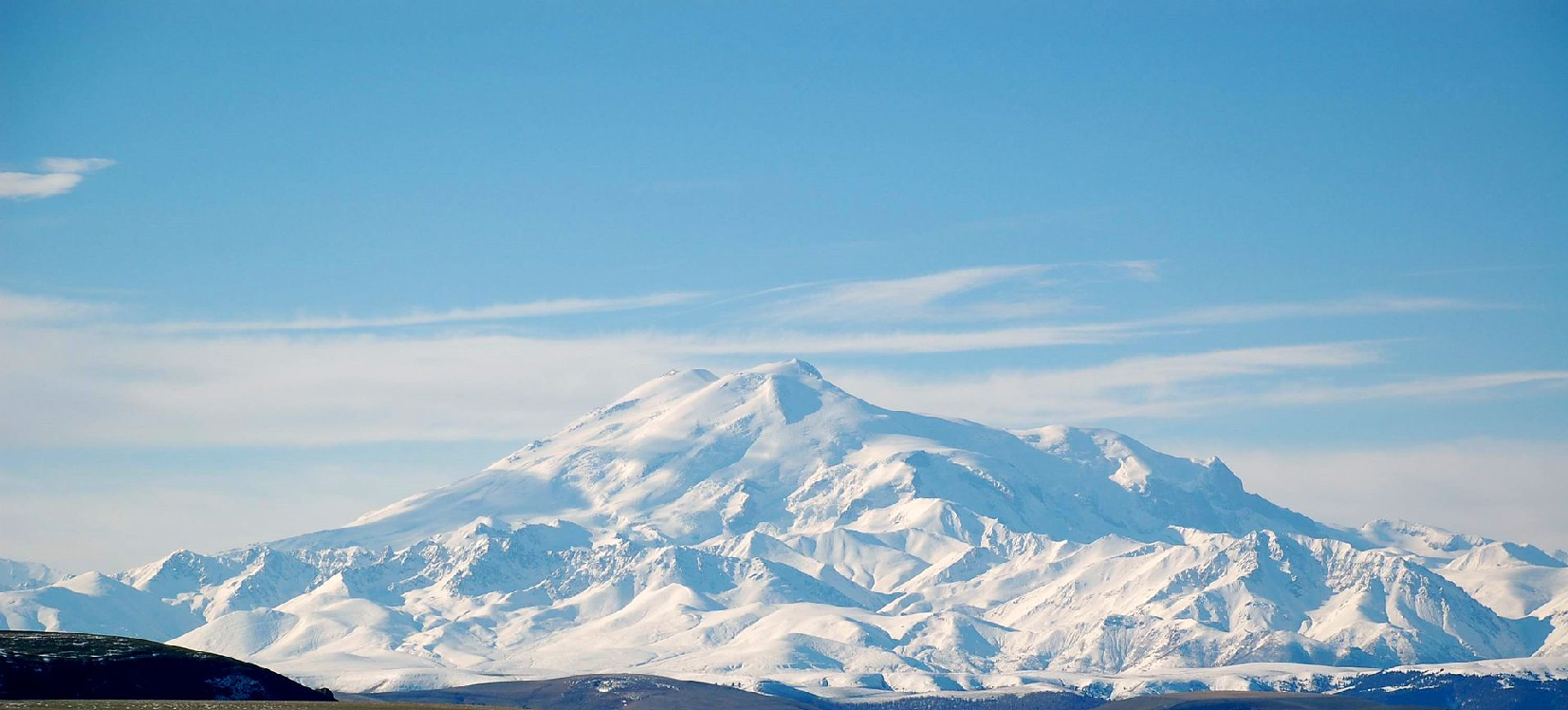 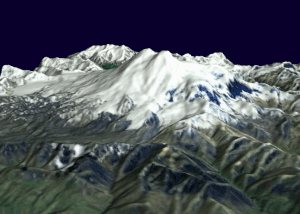 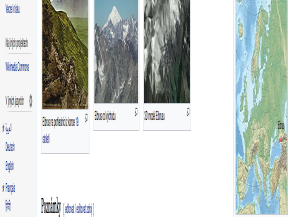 Elbrus (5 642 m n. m.) - nejvyšší vrchol Ruska; dle britské geografie nej. vrchol Evropy; severní úbočí Velkého Kavkazu,
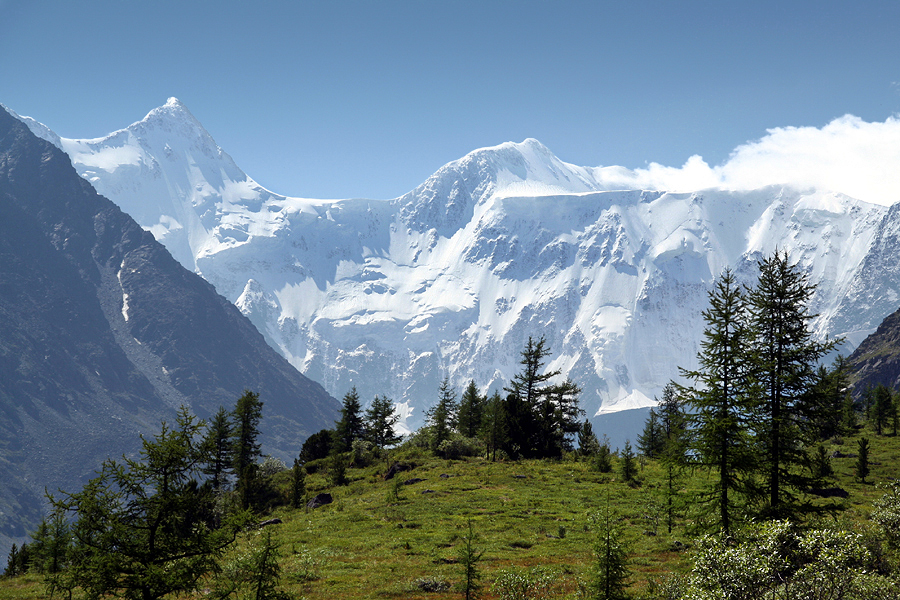 Bělucha (4 506 m n. m.) – nejvyšší vrchol pohoří Altaj; pohoří vzniklo v těchto místech hned dvakrát, v prvohorách (Hercynské vrásnění), následně zarovnání povrchu, ve třetihorách (Alpinsko-himálájské vrásnění) opětovné vyzvednutí
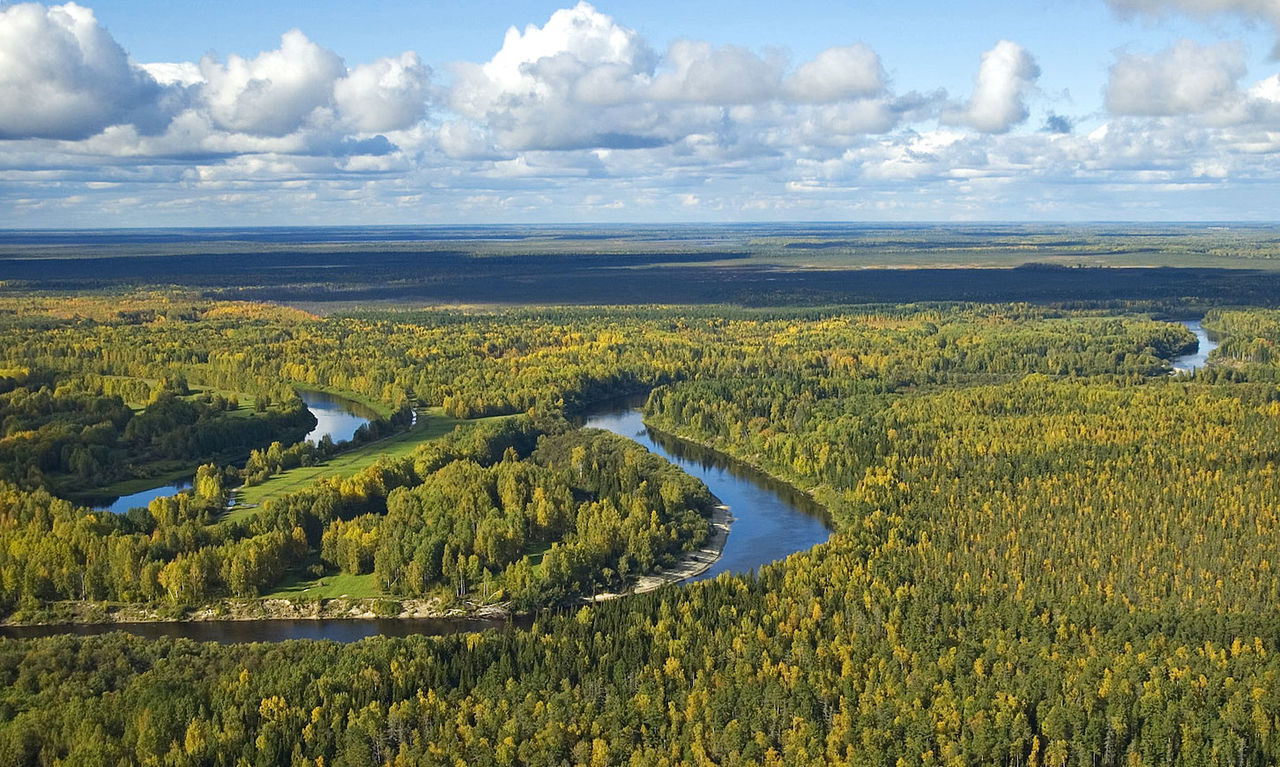 Pohled z vrtulníku na řeku Vasjugan v Tomské oblasti – Západosibiřská rovina
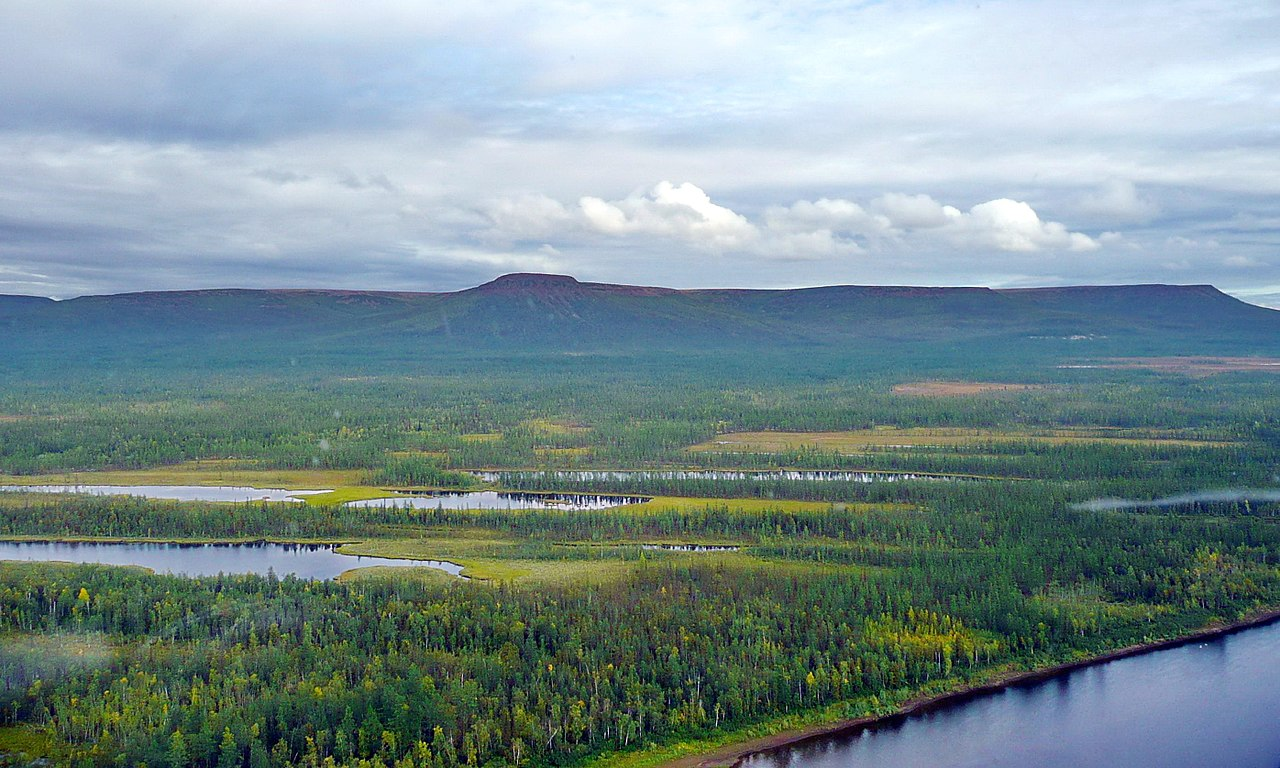 zvedající se plošina Putorana, součást Středosibiřské vysočiny
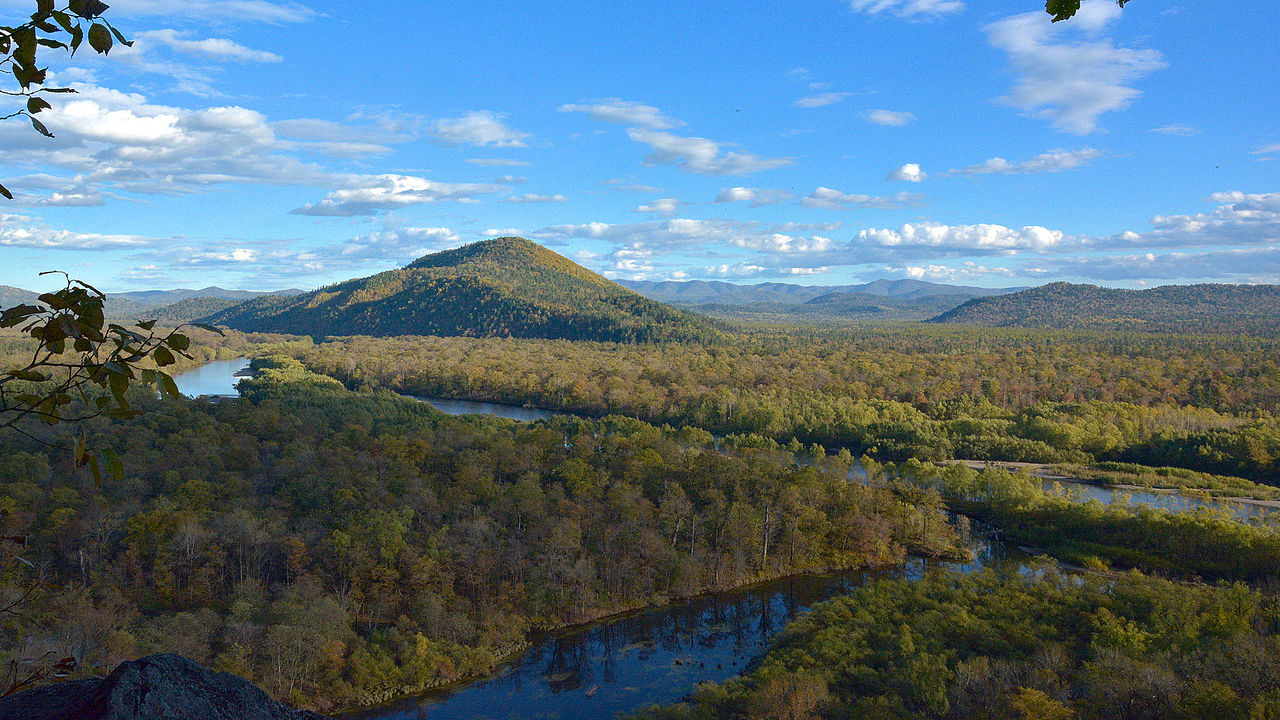 údolí řeky Bikin v pohoří Sichote-Aliň (sopečný původ)
Vodstvo
- území je odvodňováno velkými toky
- Jenisej – nejdelší řeka protékající Ruskem (5 539 km)
- Volha – nejdelší řeka Evropy (3534 km), je součástí Volžsko-baltské vodní cesty, navazuje na Bělomořsko-baltskou vodní cestu (sever Ruska) a Volžsko-donským průplavem se napojuje na vody Azovského a Černého moře => propojení Černého, Azovského moře s Baltem a Bílým mořem
- další významné veletoky jsou Ob, Irtyš, Amur, Lena, Don
- Bajkalské jezero – největším, nejstarším, nejhlubším jezerem Ruska, domov tuleně bajkalského
- Ladožské jezero – největší jezero v Evropské části, tektonicko-ledovcového původu, spolu s Oněžským jezerem je součástí Bělomořsko-baltské vodní cesty
- Oněžské jezero - tektonicko-ledovcový původ
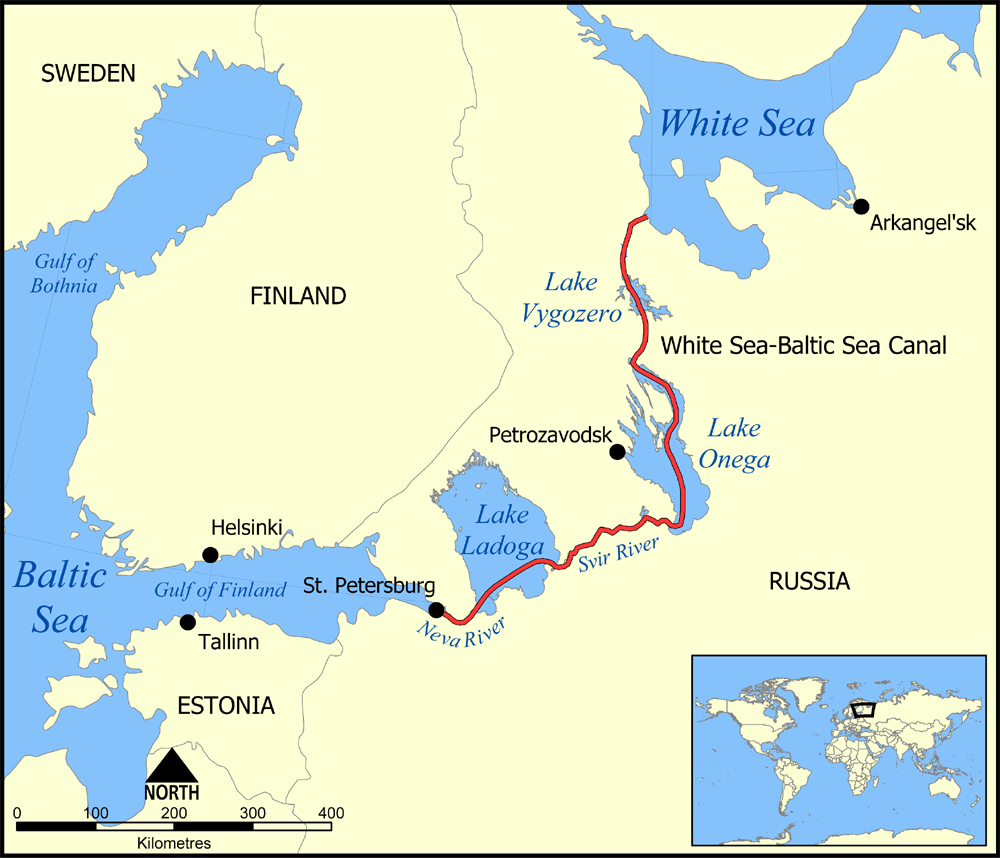 Bělomořsko-baltská vodní cesta
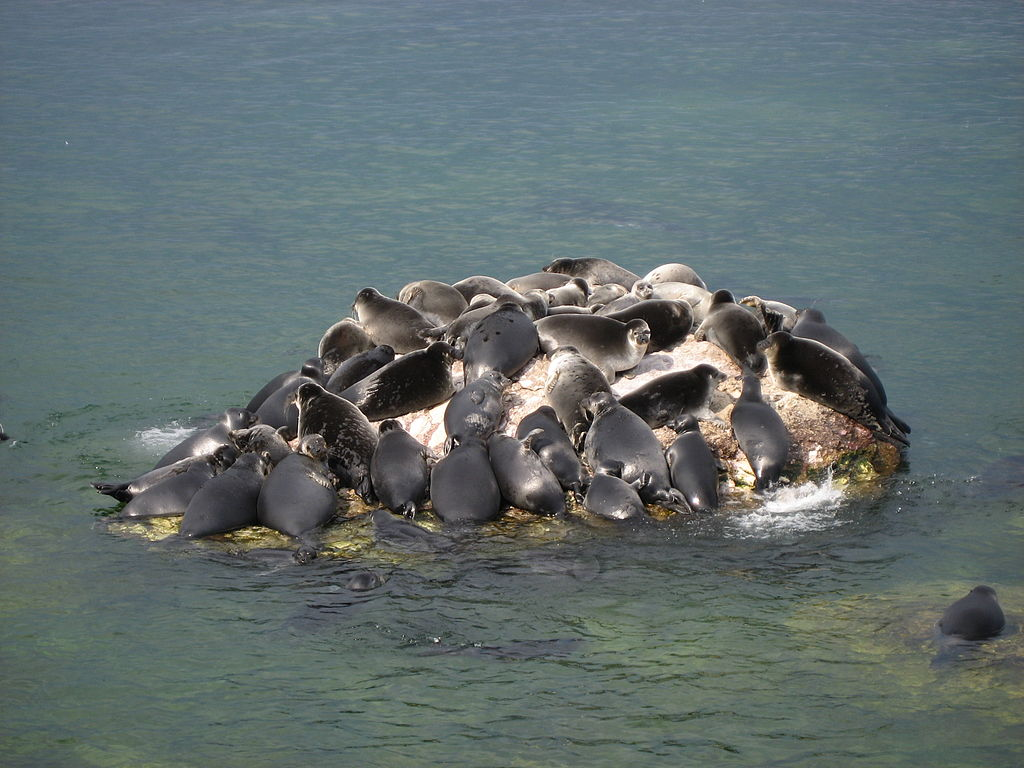 jezero Bajkal
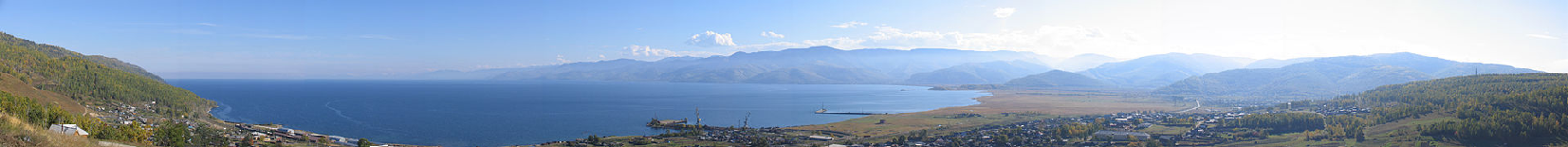 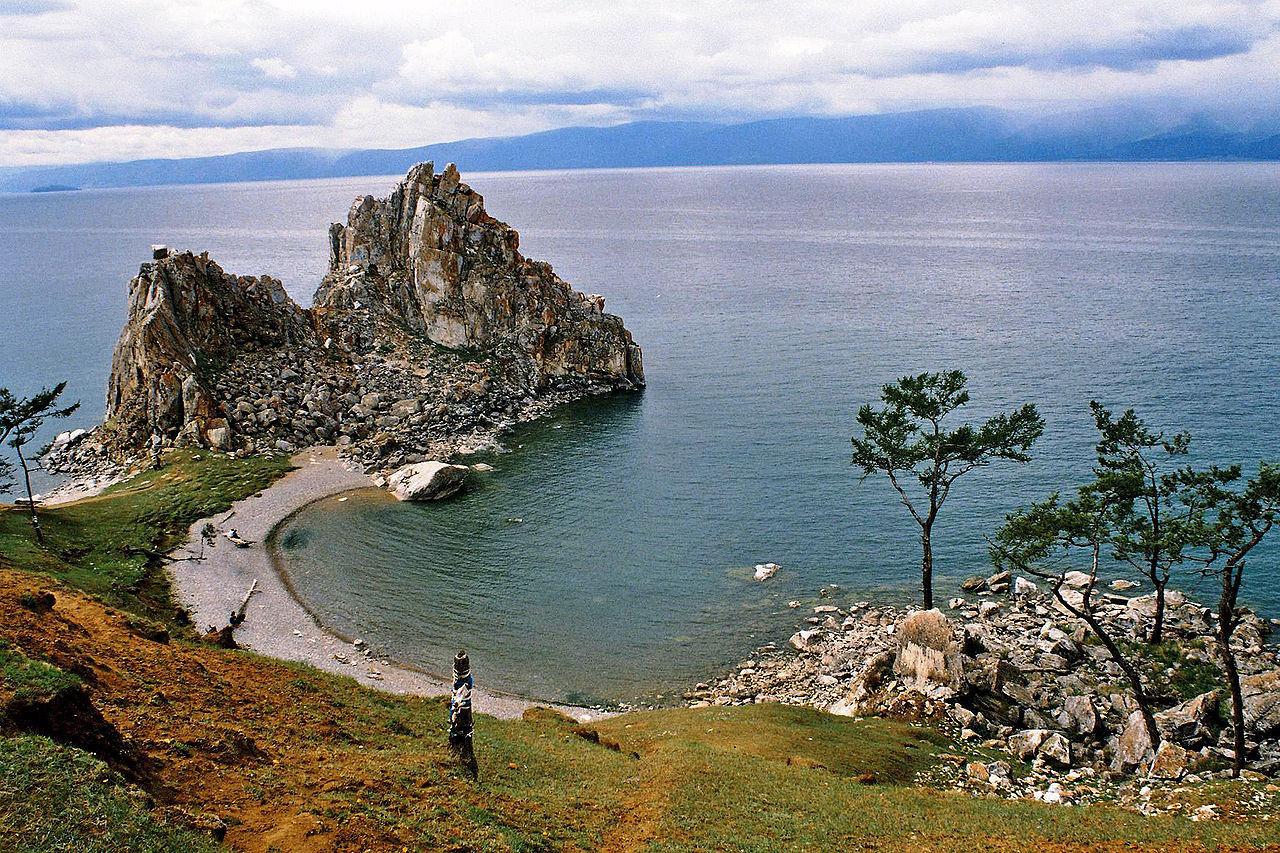 jezero Bajkal
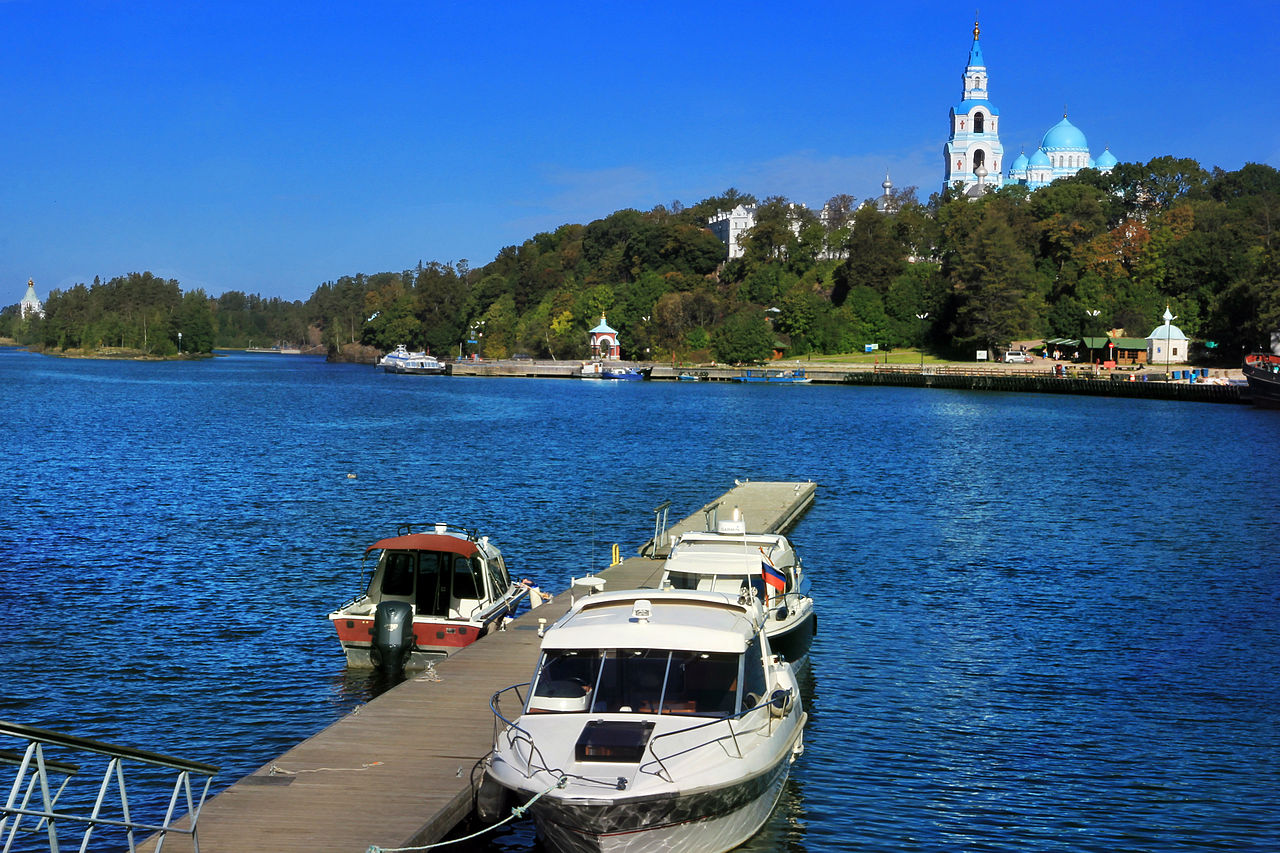 Ladožské jezero – souostroví s klášterem Přeměny spasitele
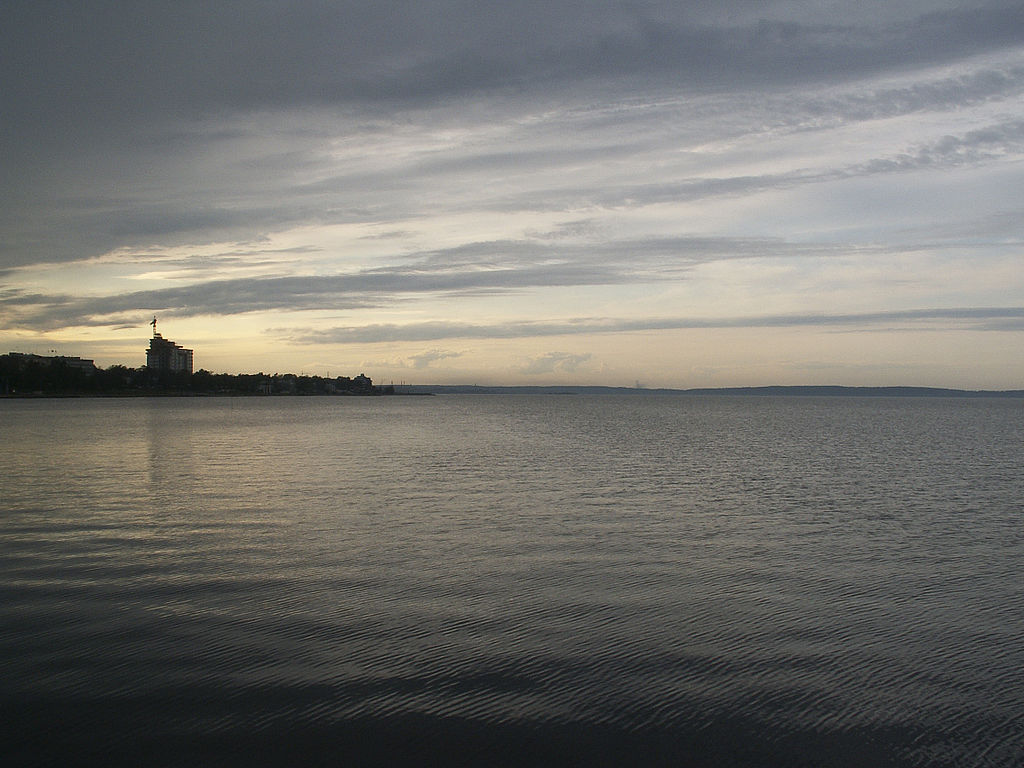 Oněžské jezero – záliv u města Petrozavodsk
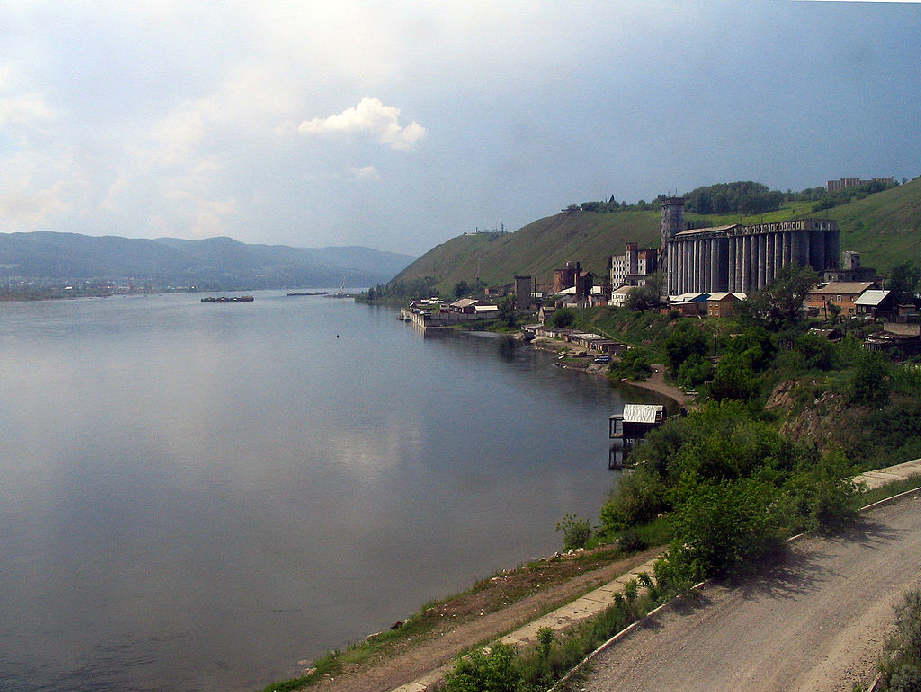 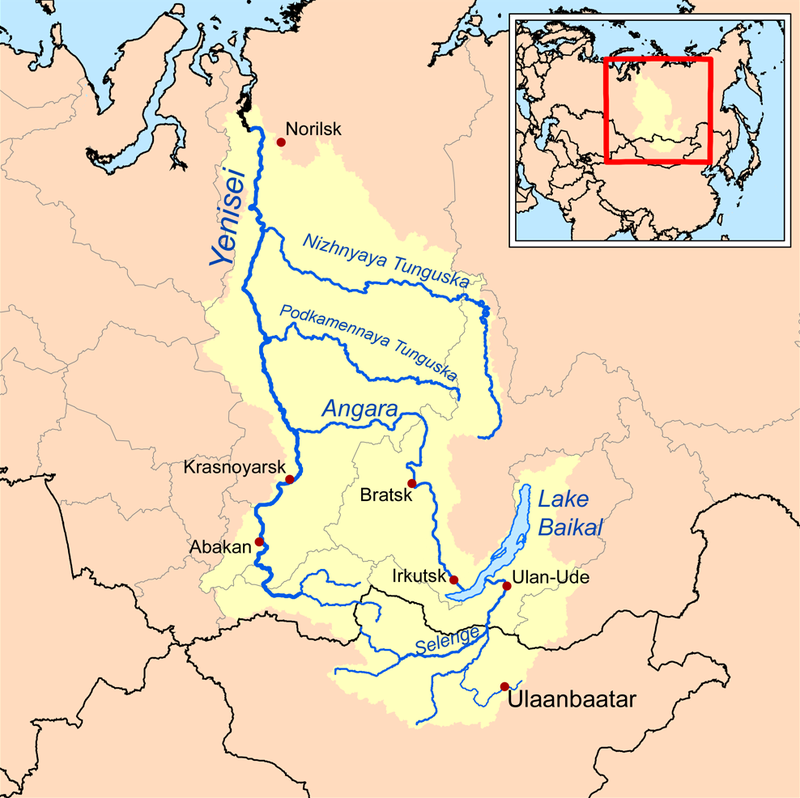 řeka Jenisej – pohled od města Krasnojarsk
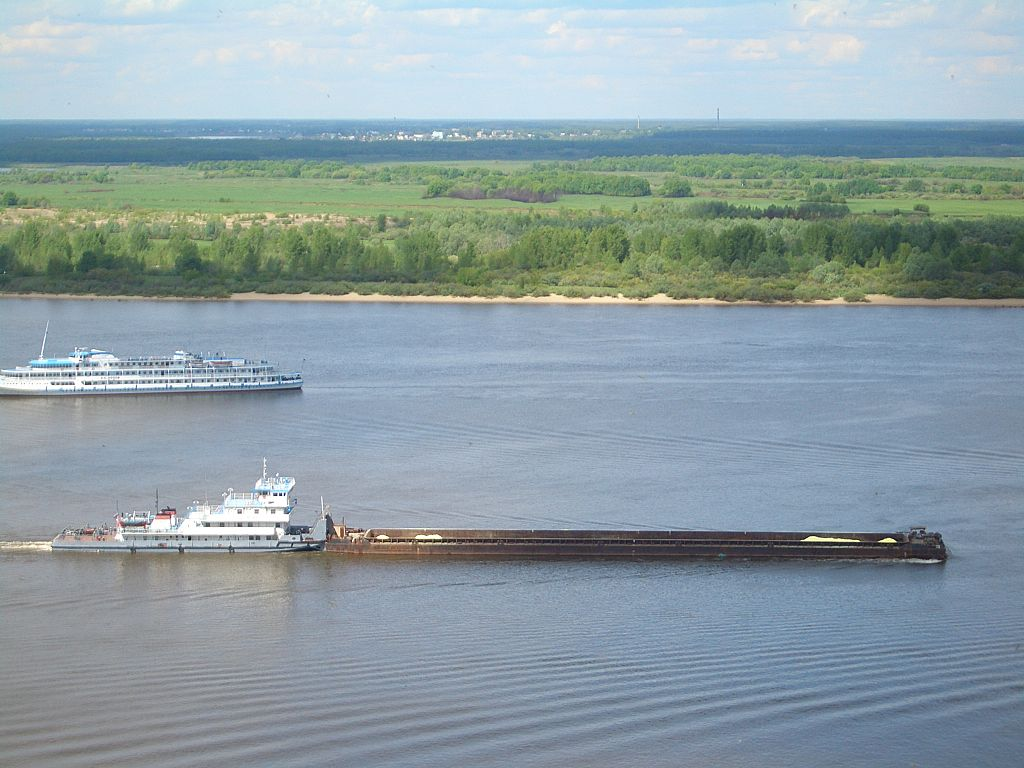 vodní doprava na řece Volze
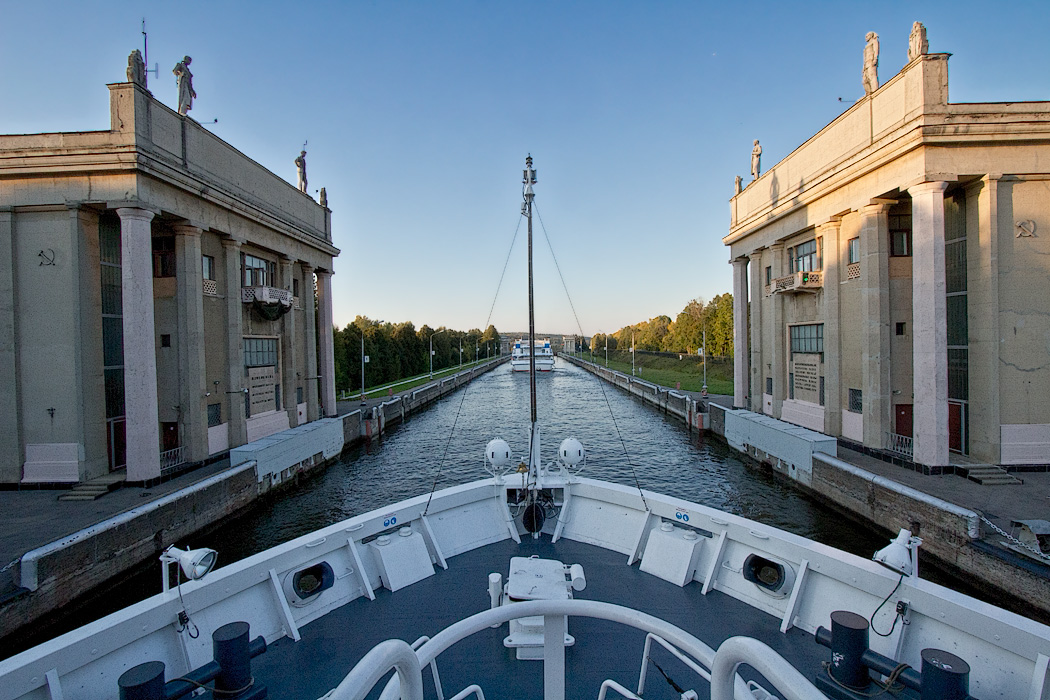 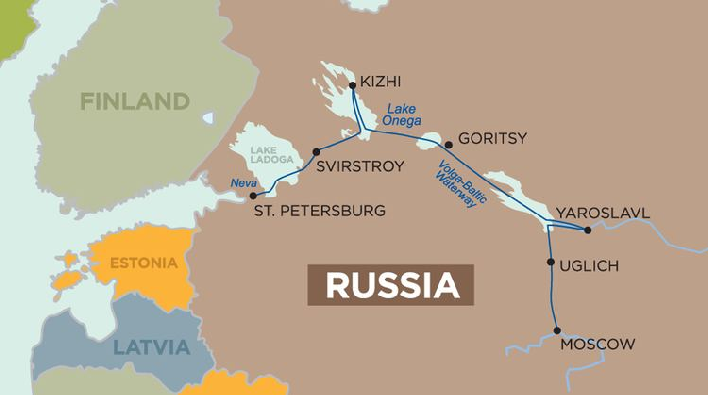 Volžsko-baltská vodní cesta; jedno z 18 zdymadel
Klima
- od subtropů po polární podnebný pás
- největší rozlohu zabírá pás subarktický
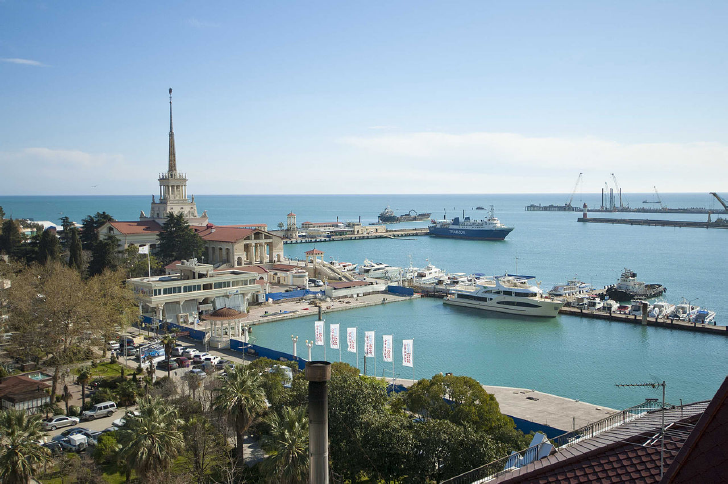 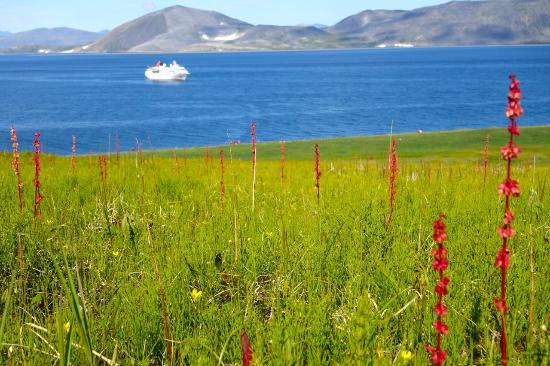 Lázeňské město Soči (vlevo) leží na pobřeží Černého moře se subtropickým klimatem. Wranglerův ostrov (vpravo) v průběhu krátkého léta.
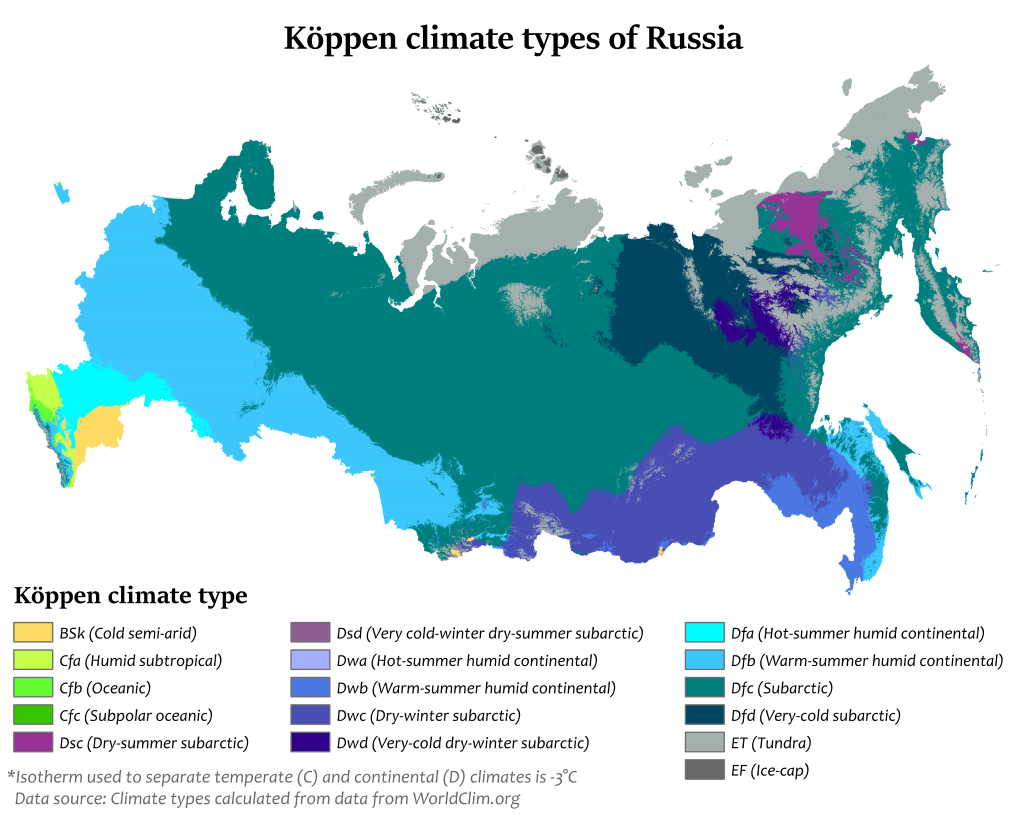 Klima
Historie Ruska
- první evropské národy na území vých. Evropy již  20 000 př. n. l.
6. stol. - pravděpodobně příchod Slovanů
862 – založení Novgorodu – počátek dějin Ruska
882 – novgorodský kníže Oleg ovládl Kyjev → založení Kyjevské Rusi
rozšiřování území na východ, vpády Turkického obyvatelstva, 
od 13. stol. roste význam Moskvy
1325 – Moskva sídlem hlavy pravoslavné církve
válčení s Polsko-Litevskou unií, nájezdy Tatarů (do 19. stol.)
15. stol – hl. Moskva
16. stol – Ivan IV. Hrozný – samoděržaví, absolutní moc panovníka
konec 17. stol. - car Petr Veliký, vítězství nad Švédy, zavedl název Ruské impérium
vláda Kateřiny II. Veliké (1762–1796) - přinesla osvícenské reformy, počátek rozvoje věd, stavbu obrovských paláců v okolí Petrohradu, územní zisky na Ukrajině a Krymu v opakovaných válkách s Osmanskou říší a zisk velké části postupně rozdělovaného Polska; Ruské impérium se rozrostlo o další území Dálného východu až po Aljašku (1799), Gruzii (1802) a Ázerbájdžán (1813)
1812 – neúspěšné tažení Napoleona
Historie Ruska
1904-1905 – Rusové prohráli válku s Japonci
7. listopadu 1917 – říjnová revoluce – moci se chopí komunisté; následuje občanská válka (do 1922, vítězí Rudá armáda nad tzv. Bělogvardějci) – vznik SSSR (již v únorové revoluci)
WWII – Sovětský svaz původně uzavřel smlouvu o neútočení s Německem (pakt Ribbentrop-Molotov), Hitler jej porušil, Sověti na straně spojenců, vítězství
po WWII následuje polarizace mocností → Studená válka
USA a SSSR vedou technologicko-ideologický konflikt, střet zbraní mimo USA a SSSR (Korea, Vietnam, Izraelsko-Egyptský konflikt, Indonésie)
26. prosinec 1991 zánik SSSR rozpadem; Gorbačov – reforma tzv. Perestrojka
90. leta – Rusko se otevírá světu
2008 – vpád Ruské armády do Gruzie (Abcházie, Jižní Osetie)
2014 – dnes – Rusko obsazuje Krym a území vých. Ukrajiny – Druhá studená válka
Administrativní členění
zajímavost
- 22 republik - republiky mají ze všech subjektů federace nejvyšší stupeň autonomie, založeny na etnickém základě (nejznámější Karélie, Dagestán, Čečensko, Tuva)
- 46 oblastí - nejběžnější správní jednotka v rámci federace na etnicky ruském území, stejně jako republiky mají vlastní parlament a právo vydávat vlastní zákony, v čele oblasti stojí gubernátor, do roku 2006 volený obyvatelstvem, nyní prezident jmenuje svého kandidáta po schválení v regionálním parlamentu
- 9 krajů - kraje jsou taktéž jako oblasti zřízeny v převážně ruských částech federace, ale okrajových a zpravidla řidčeji osídlených, stejně jako republiky mají vlastní parlament a právo vydávat vlastní zákony. V čele oblasti stojí gubernátor, do roku 2006 volený obyvatelstvem, nyní prezident jmenuje svého kandidáta po schválení v regionálním parlamentu
- autonomní oblast - pravomocemi mezistupeň mezi oblastmi a autonomními okruhy (Židovská autonomní oblast)
- 4 autonomní okruhy - mají nejnižší úroveň samosprávy v rámci subjektů RF. Mají vlastní zákonodárnou moc, vlastní území (které bez jejich souhlasu nelze měnit) a vlastní obyvatelstvo, jedná se o regiony obývané neruskými etniky, která však mnohdy tvoří jen menší část obyvatelstva.
- 3 federální města - dvojice největších a politicko-kulturně nejvýznamnějších měst, ke kterým v roce 2014 přibyl sporný krymský Sevastopol (Moskva, Petrohrad, Sevastopol – sporný)
Administrativní členění
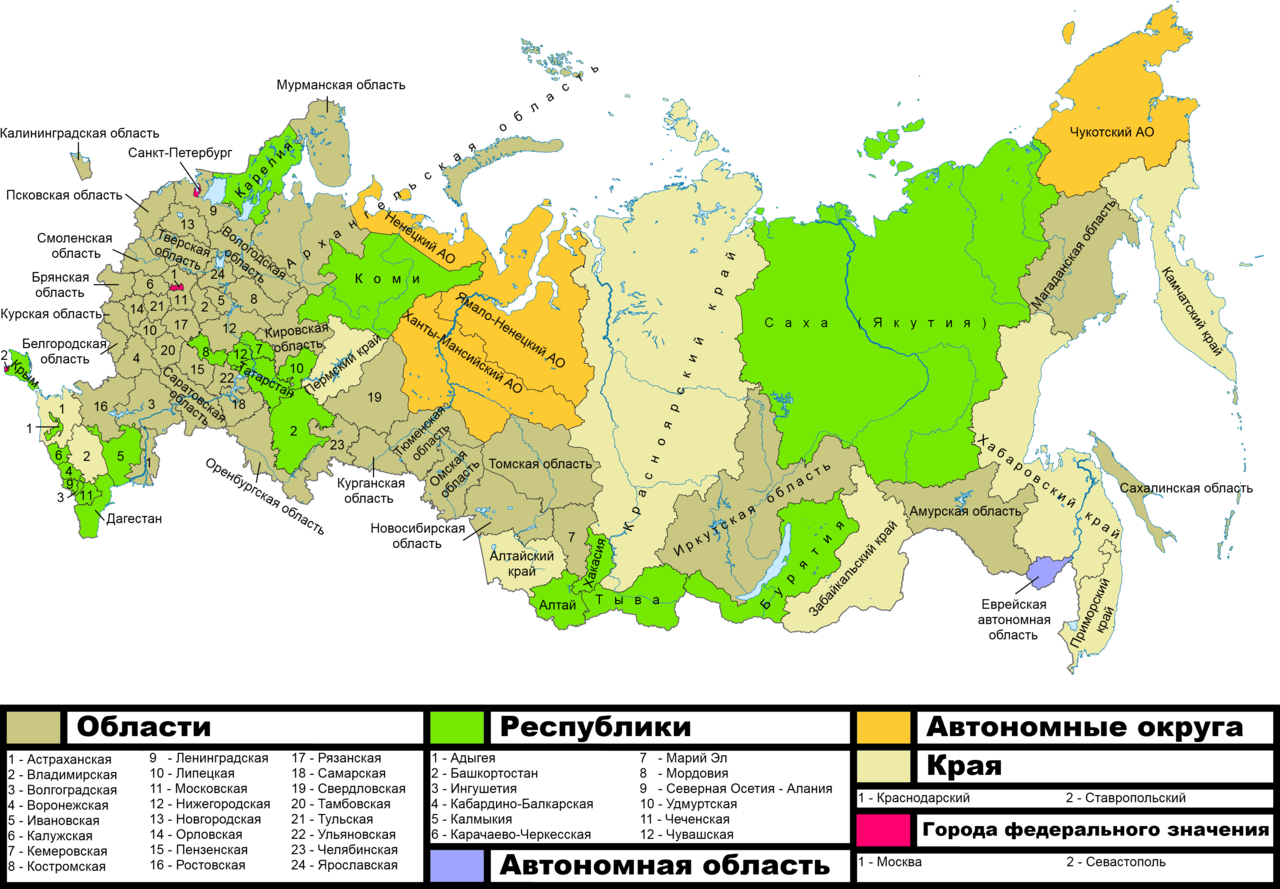 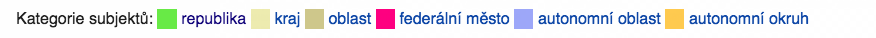 republiky v Rusku
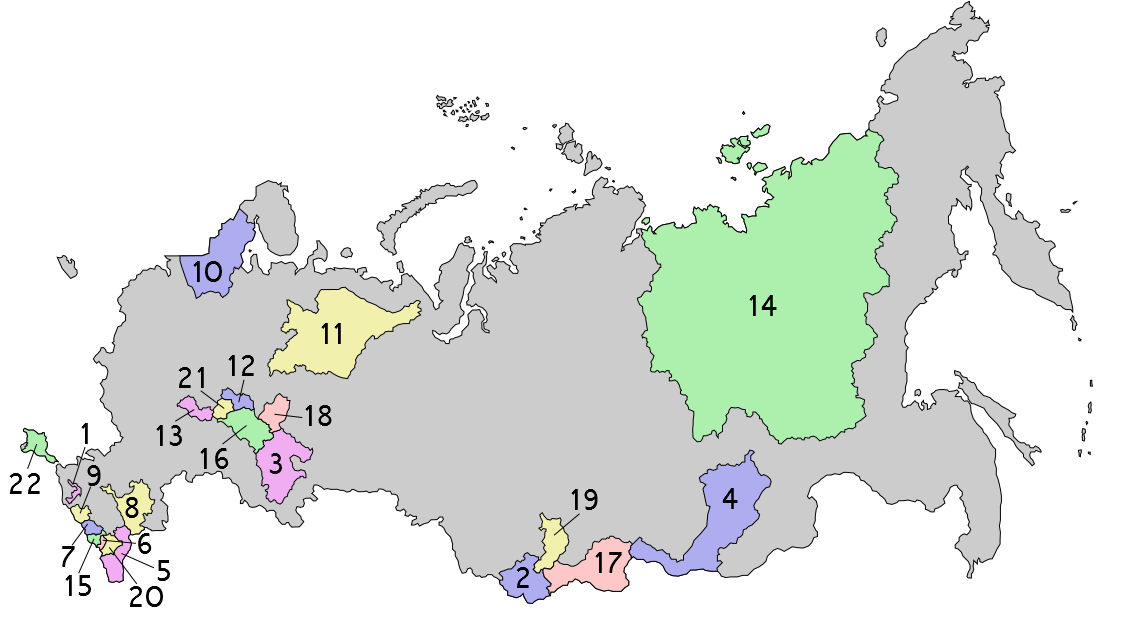 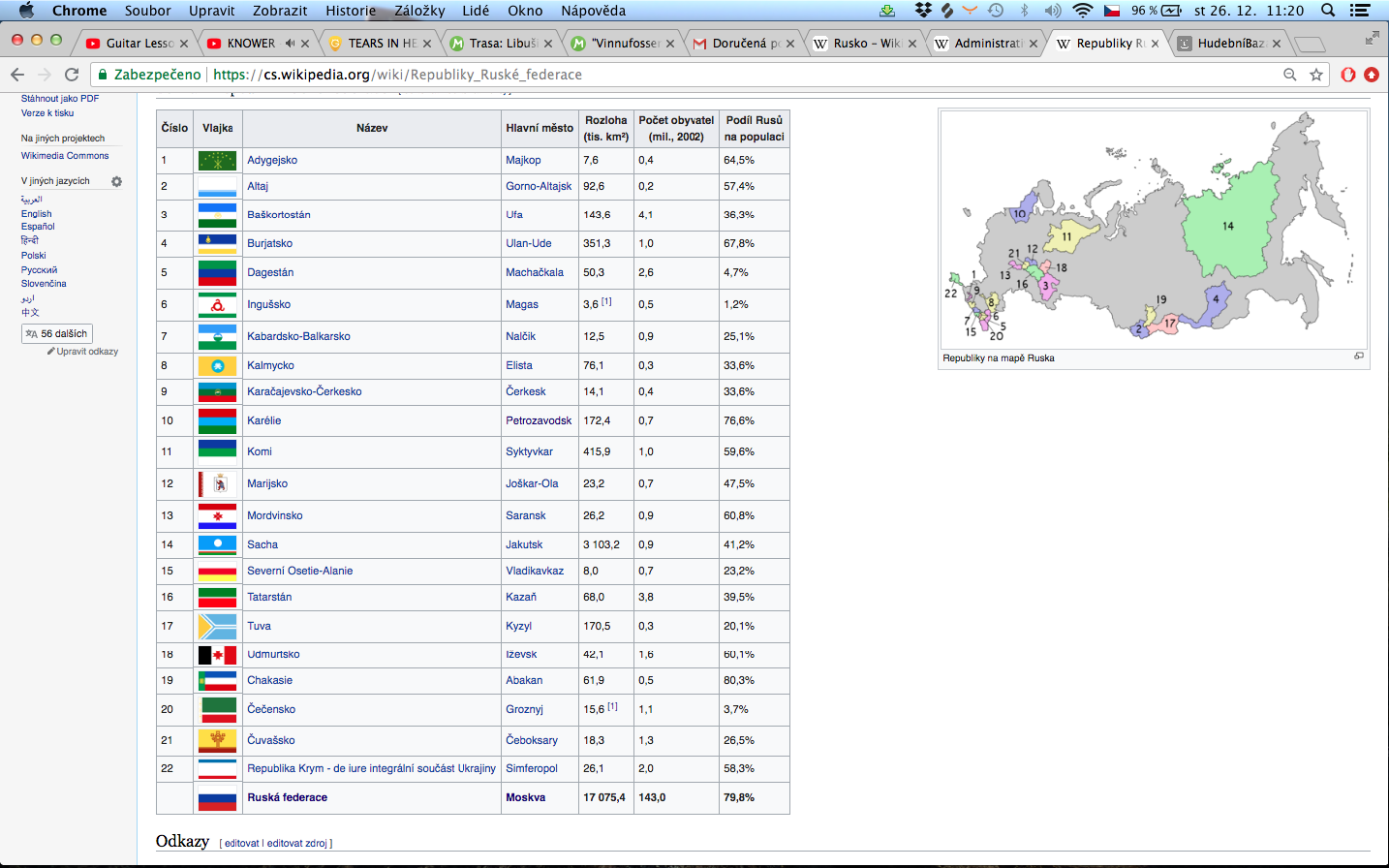 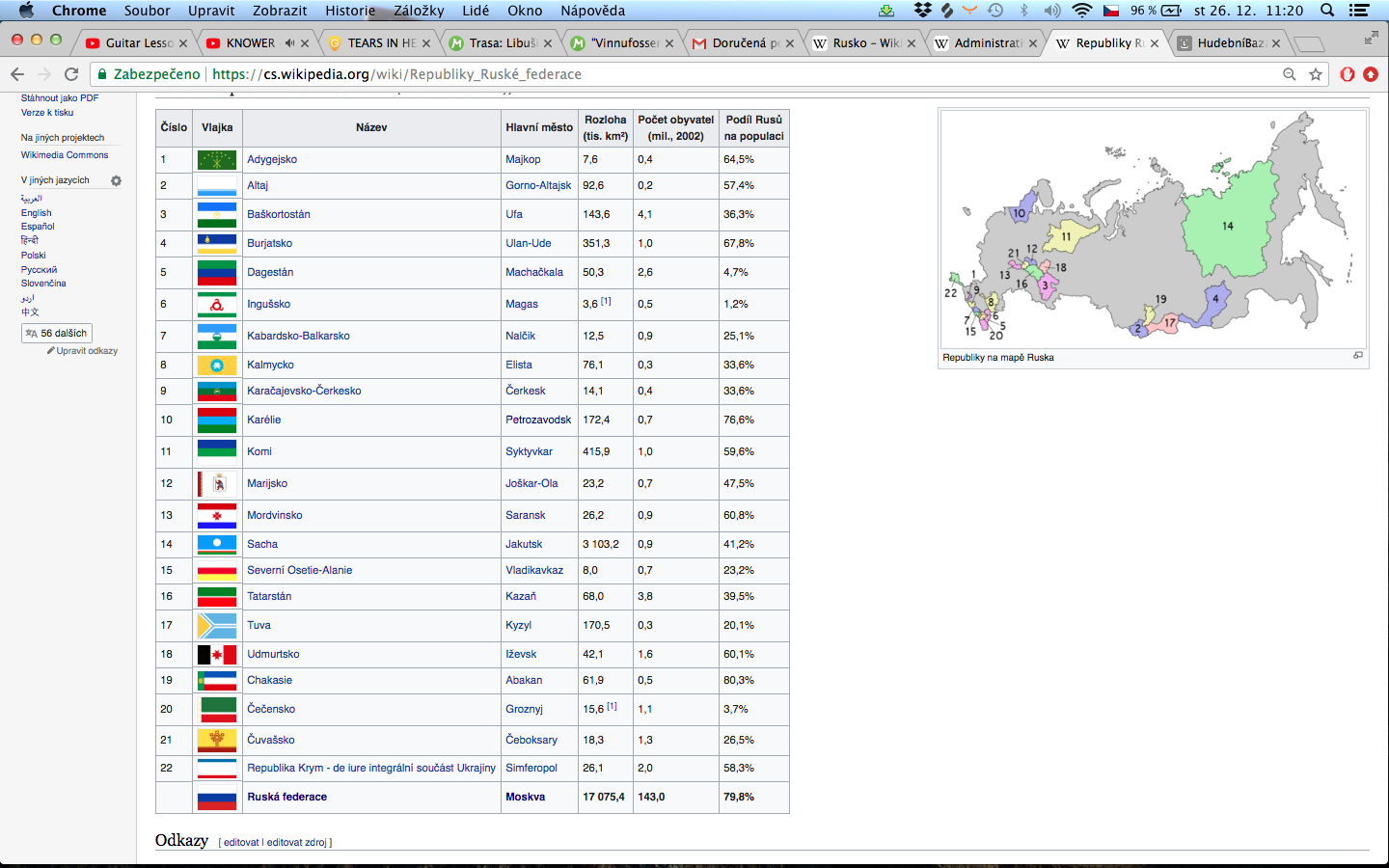 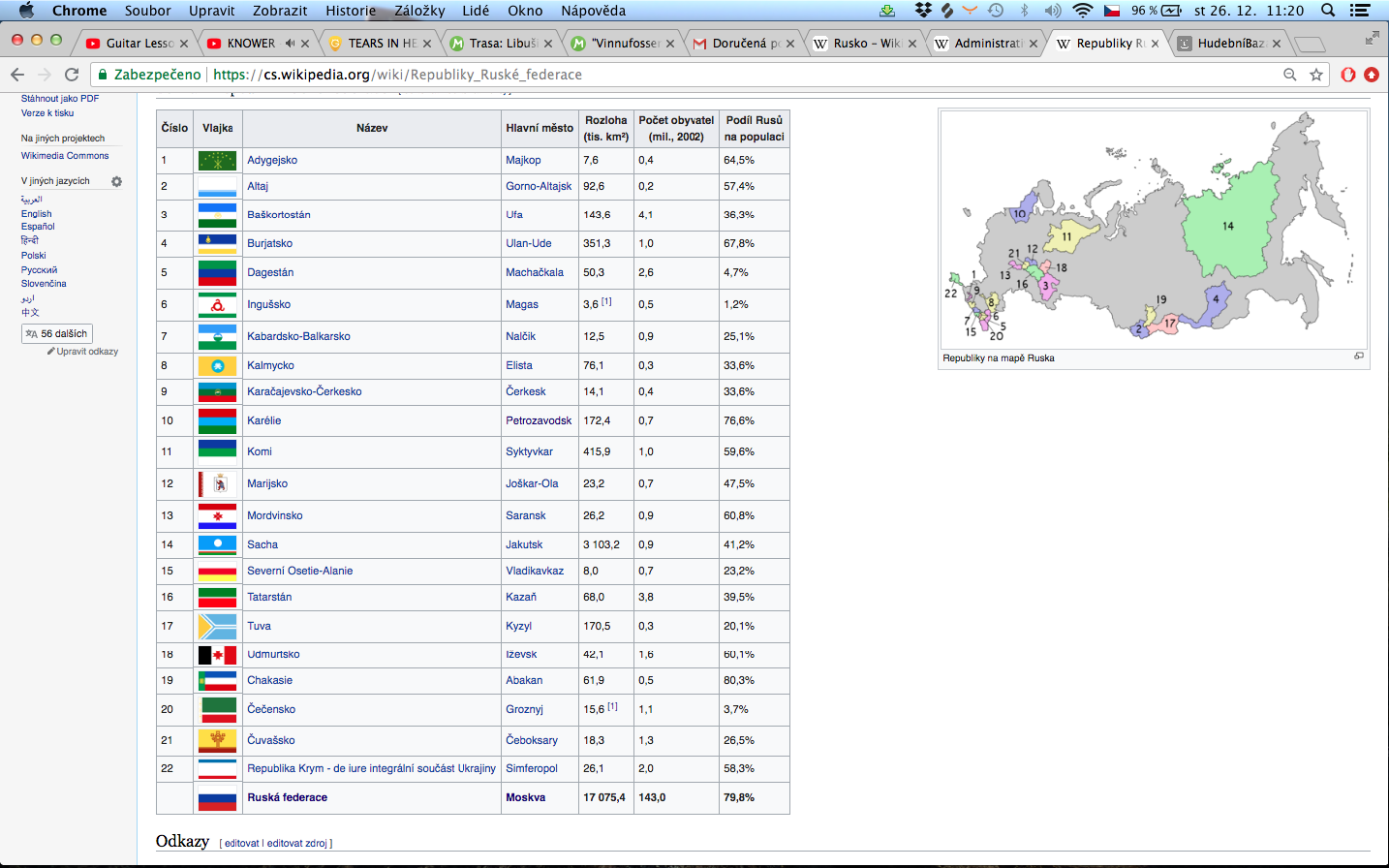 Rusko - problémy
- po rozpadu SSSR čelilo Rusko po celá 90. léta ekonomickým problémům – odliv vědců do zahraničí, vzrůst organizovaného zločinu a hosp. kriminality
- společnost se rozdělila na extrémně chudé a extrémně bohaté
- v roce 1998 Rusko zbankrotovalo
- situace se zlepšuje za nástupu Putina, stát však musí stát čelit novým problémům (terorismus, separatistické tendence jednotlivých republik – Čečensko, intervence armády v 90. letech)
- pokles porodnosti etnických Rusů, naopak nárůst porodnosti etnik turkického původu
- Rusko je kritizováno za nedodržování lidských práv
Ekonomika Ruska
- silně závislá na těžbě nerostných surovin, země je díky tomu odkázaná na ceny komodit na trzích + závislost na kurzu rublu
- zatížena sankcemi „západu“
- dominantní postavení Moskvy (1/14 obyvatel, ale 1/3 HDP
- významná města ještě na jihovýchodě státu, Sibiř + Dálný východ slouží pouze jako surovinová základna
- podíl sektorů na HDP:
zemědělství: 4,7 %
průmysl: 32,4 %
služby: 62,3 %
Ekonomika Ruska - primér
- významná role těžebního průmyslu
- ropa
- zemní plyn – největší zásoby a nej. exportér
- hnědé, černé uhlí – Ural, Sibiř,
- těžba diamantů
- Sibiř - zdroj dřeva
zemědělství
v 90. letech úpadek kvůli pomalé restrukturalizaci, od počátku tisíciletí nové investice a rozvoj zem., v roce 2016 překonalo HDP ze zemědělství zbrojní průmysl
rybolov – Černé moře (jeseteři – kaviár) Bílé moře
sever – chov sobů
mírný pás – chov hovězího, pěstování cukrové řepy, obilí, 
jih chov dobytka, ovcí, prasat
jih – pěstování obilí – nyní se daří dobře exportovat díky nízkému kurzu rublu
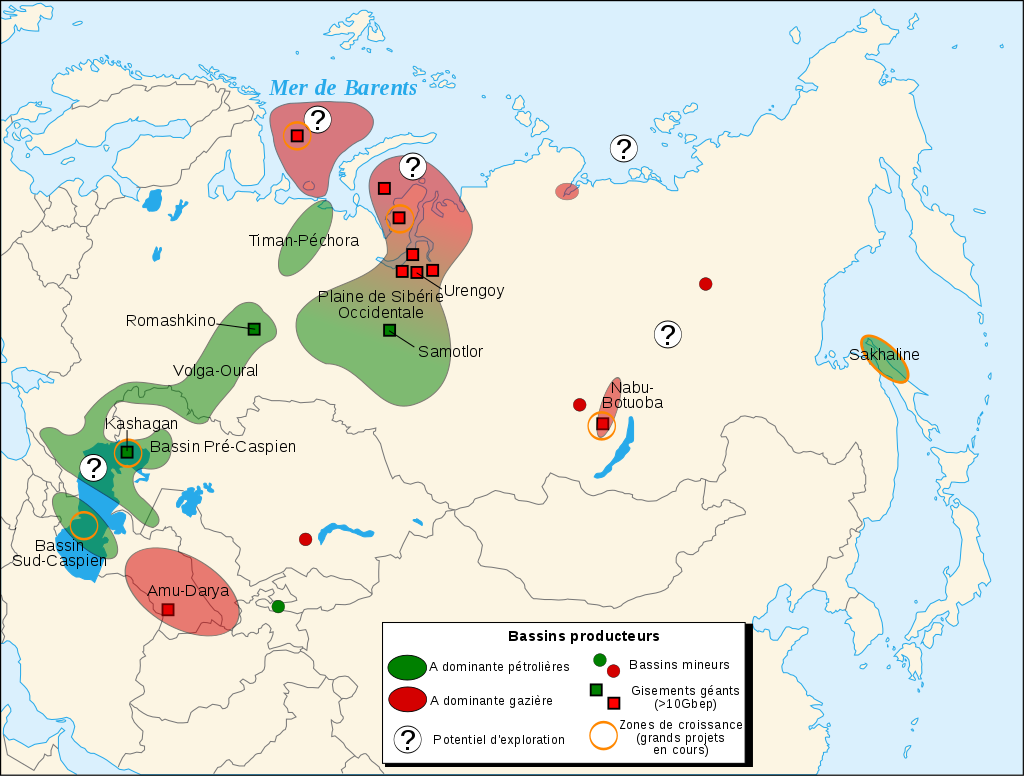 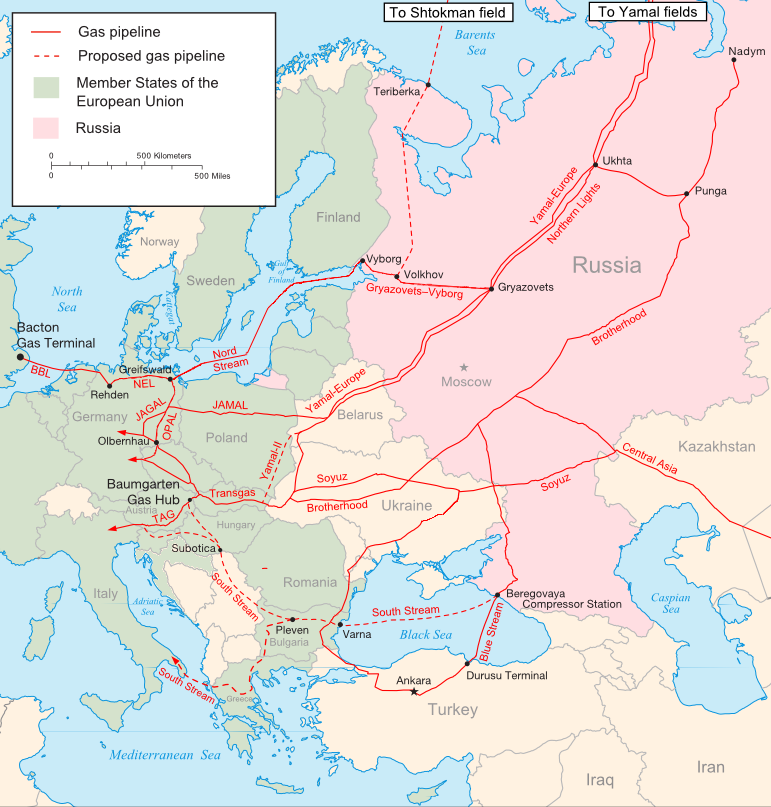 nedávno vystavený plynovod (2011) Nord Stream – panují obavy, že Rusko může pomocí plynovodu Transgas ovládat politické dění v zemích východní a střední Evropy bez omezení dodávek plynu do západní Evropy
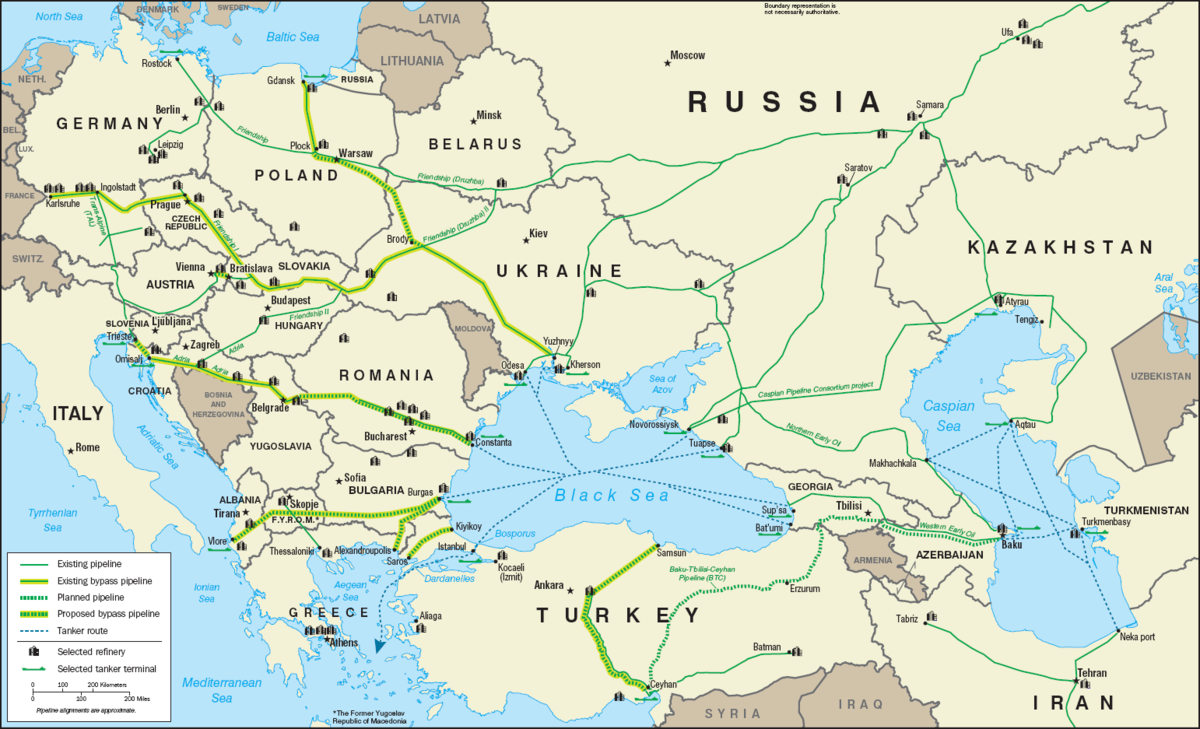 - ropovod Družba spojuje Rusko s východní a střední Evropou
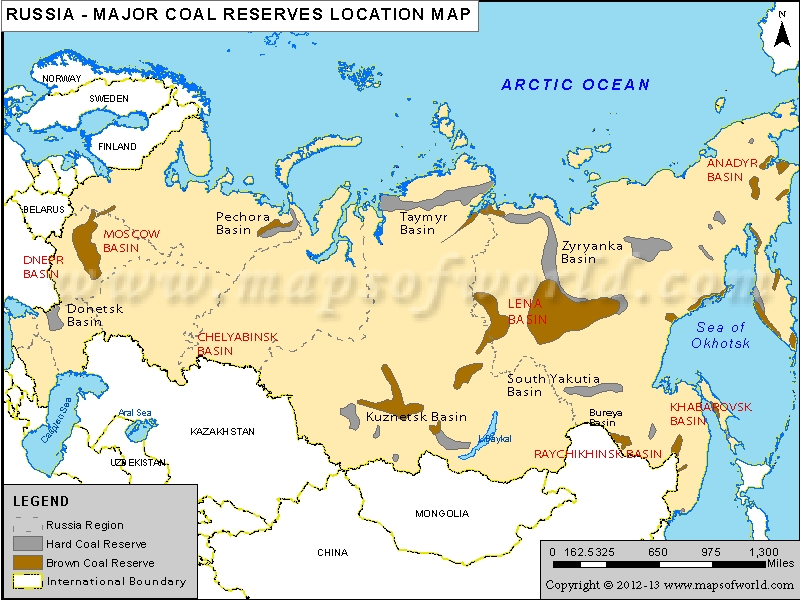 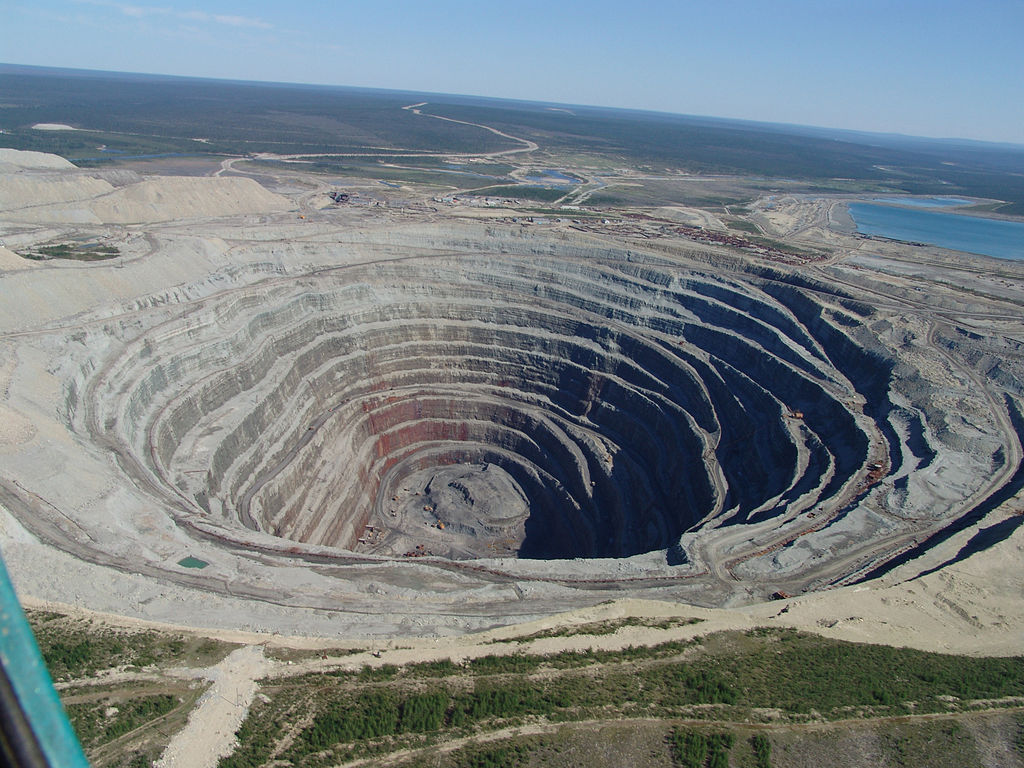 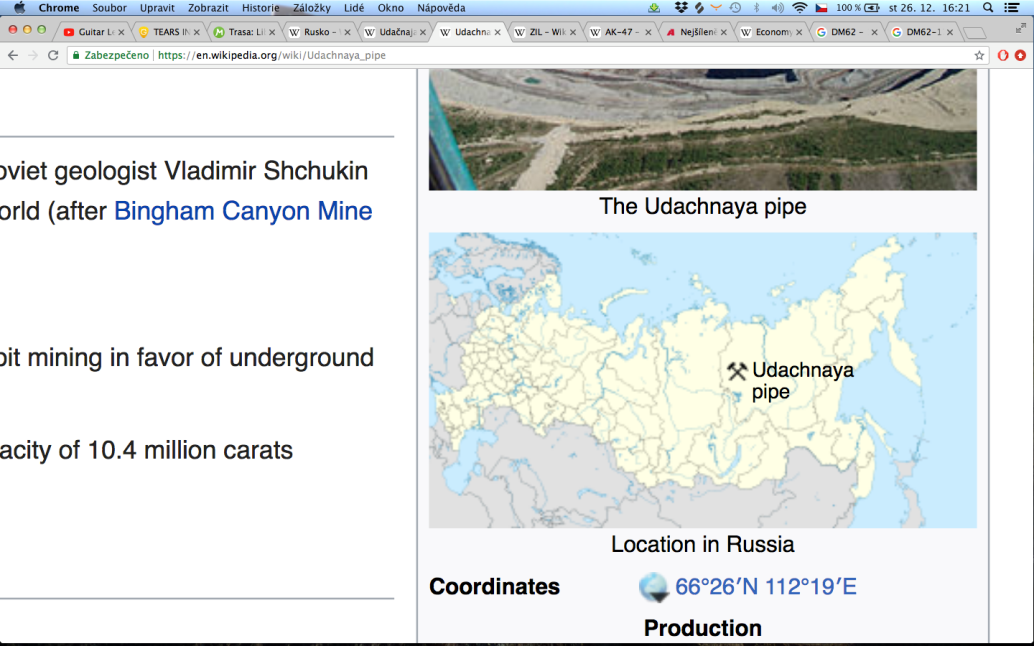 diamantový lom Udačnaja (rozměry DxŠxH v metrech – 2000, 1600, 640), nyní se pokračuje v těžbě pod zemí
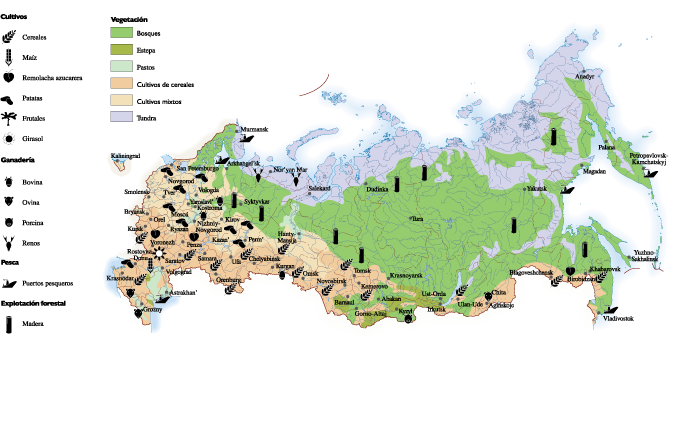 Průmysl (sekundér)
- významnou roli hraje automobilový prům. - 11. největší producent aut na světě
- automobily se však již po celou dobu snaží marně dohánět západní výrobce, 
- AvtoVAZ - osobní automobily Lada (Renault – většinový vlastník)
- GAZ – osobní, terénní, nákladní automobily, v minulosti tanky
- KAMAZ – nákladní automobily
- zbrojní průmysl
- letecký průmysl (sjednocená letecká korporace – zahrnuje bývalé výrobce Mig, Iljušin, Tupolev atd.)
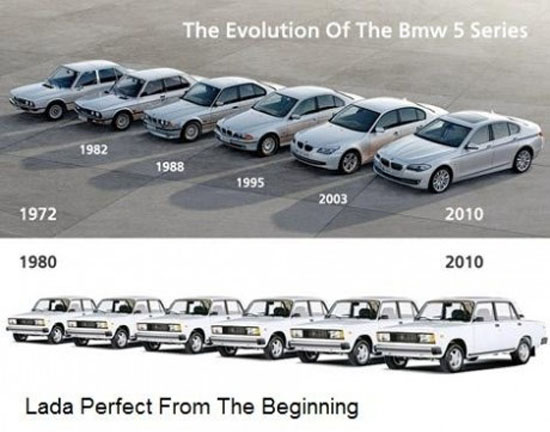 Lada Žiguli vs. západní automobilky, výroba do r. 2010
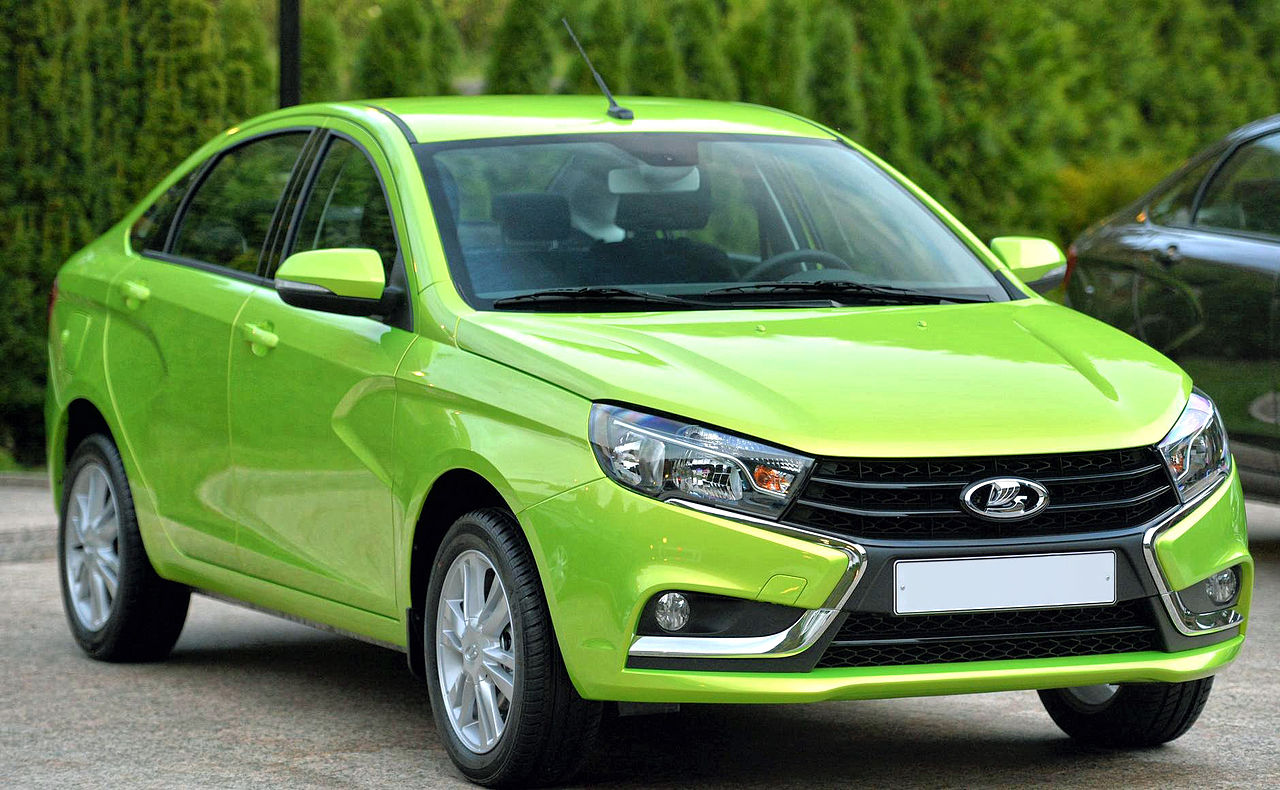 Lada Vesta – nejprodávanější model současnosti; 
tip na film: Švéd v žigulíku
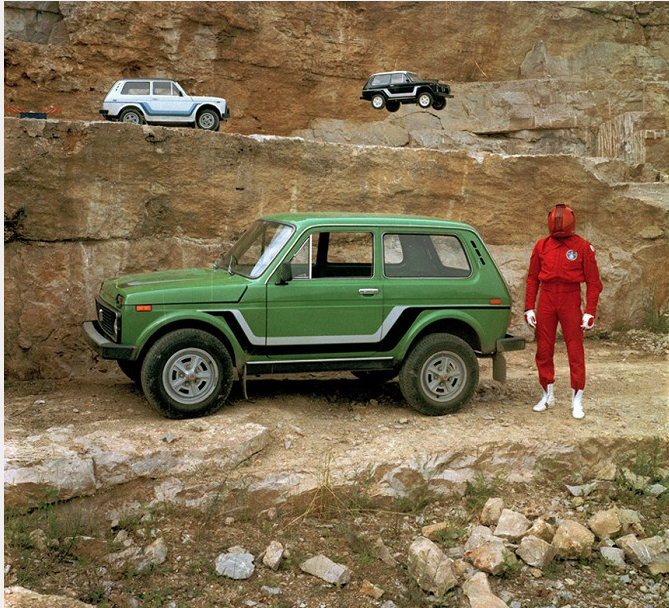 Lada Niva a legendární Návštěvníci
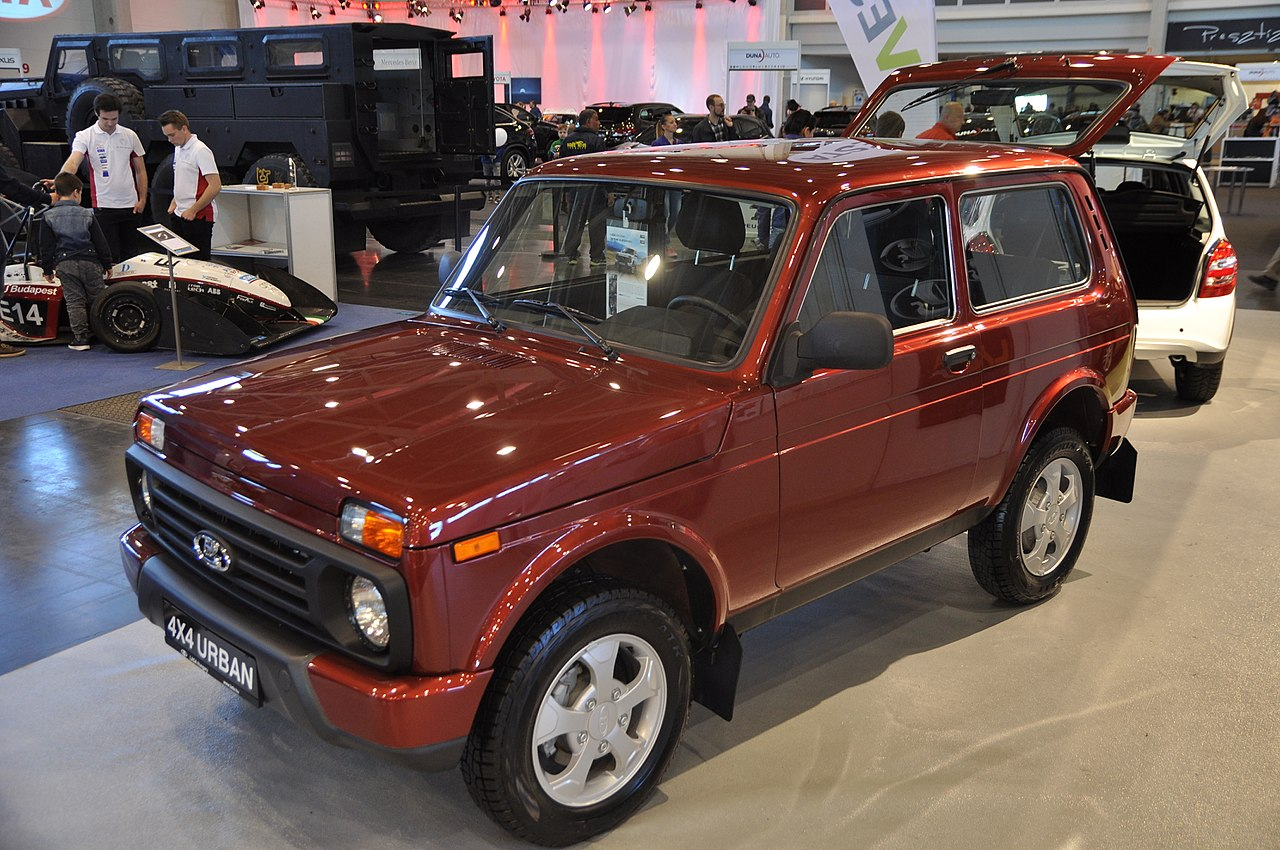 Lada Niva 4x4 Urban (2017)
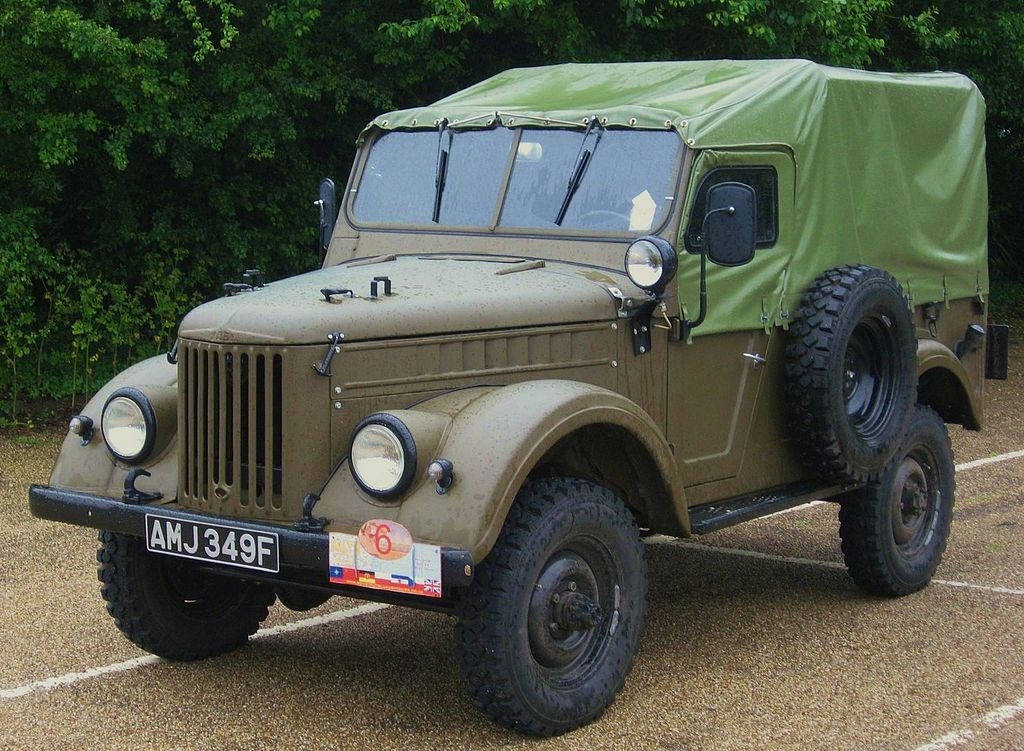 GAZ-69 (Gorkovskij Avtomobilnyj Zavod), dnes nevyráběno, hojně využívaný také ČSLA
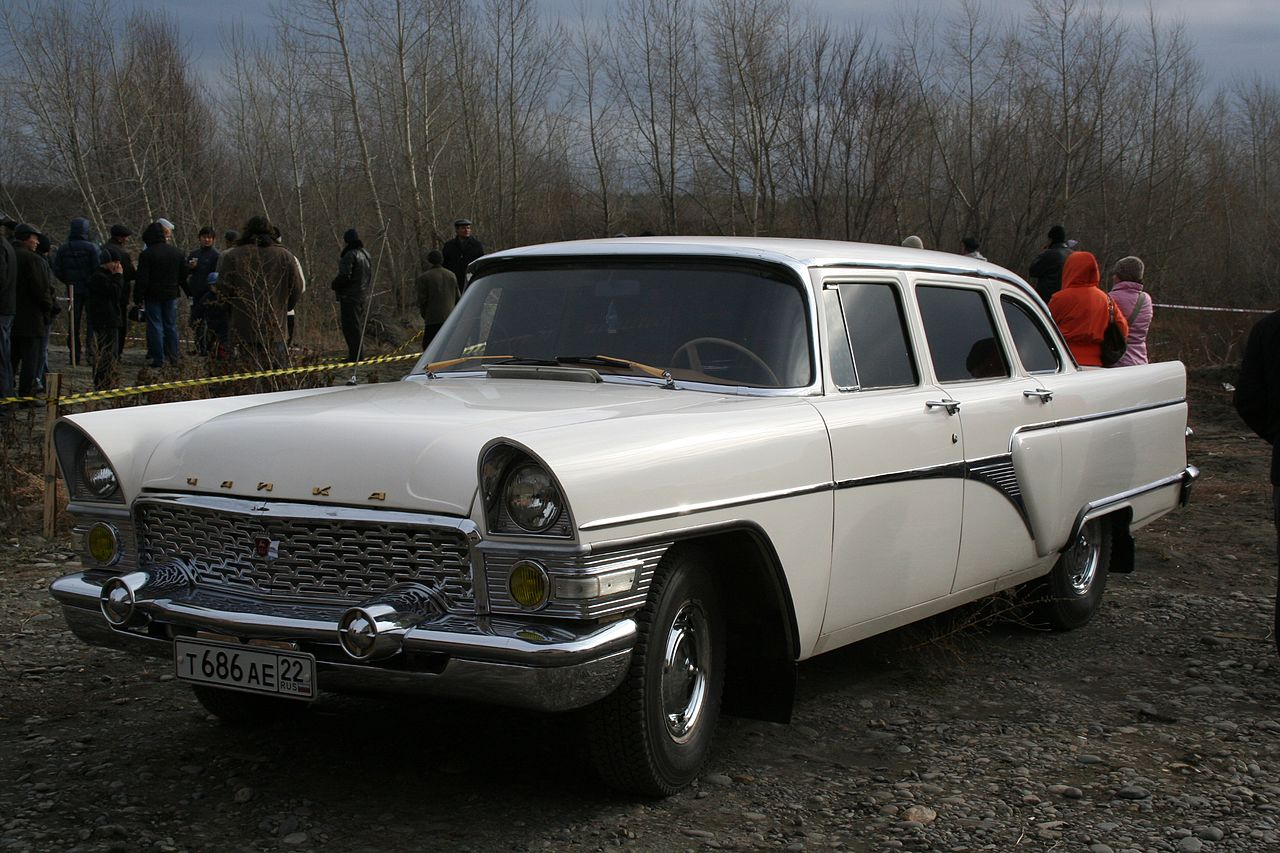 GAZ – 13 Čajka, vysněné vládní vozidlo sovětských aparátčíků
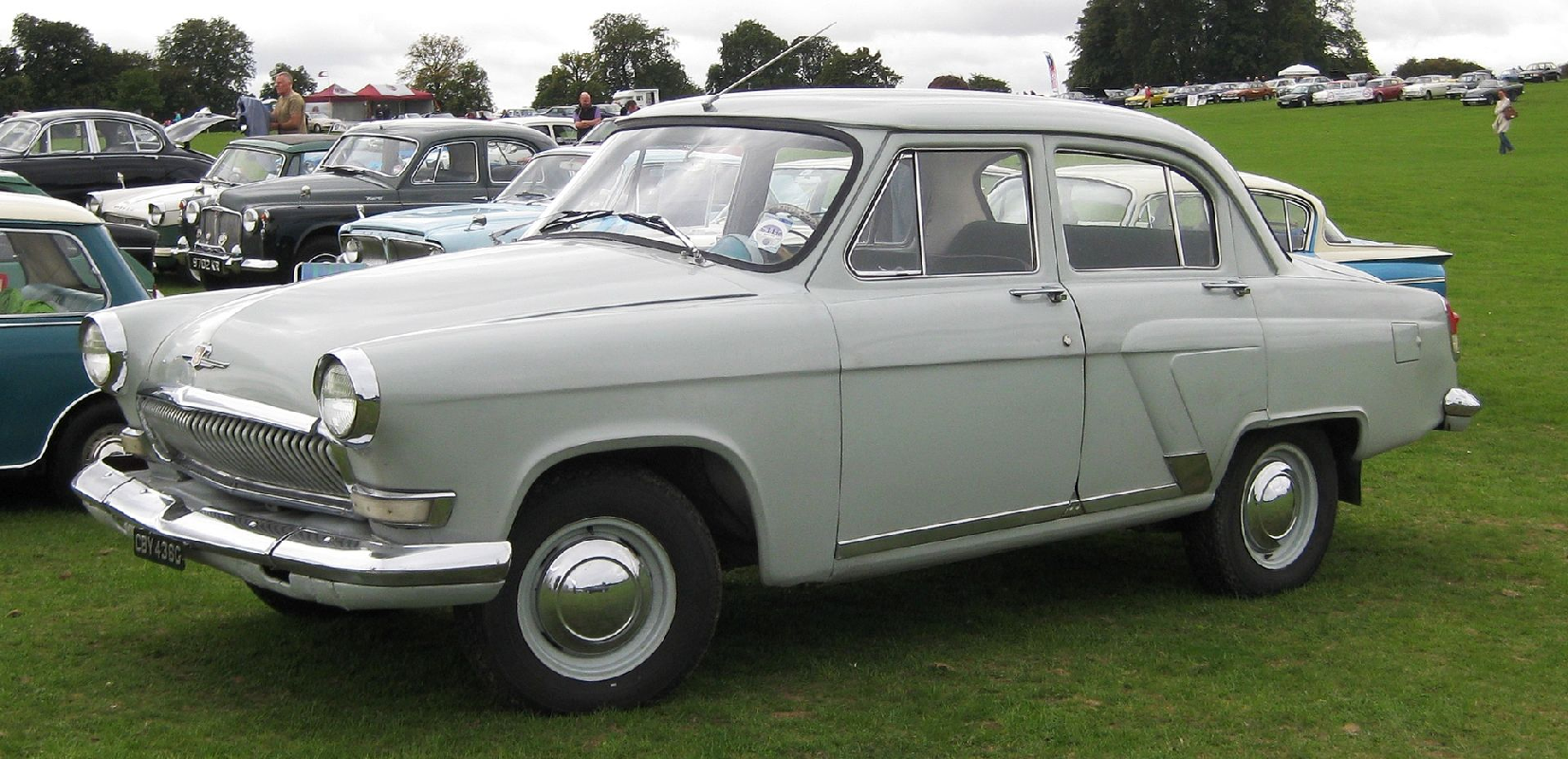 GAZ-21 Volha Carevna, luxusní vůz komunistického Československa
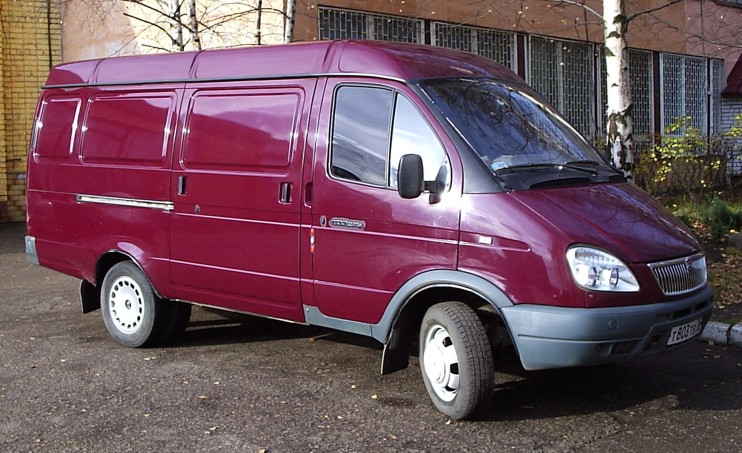 dodávka GAZelle
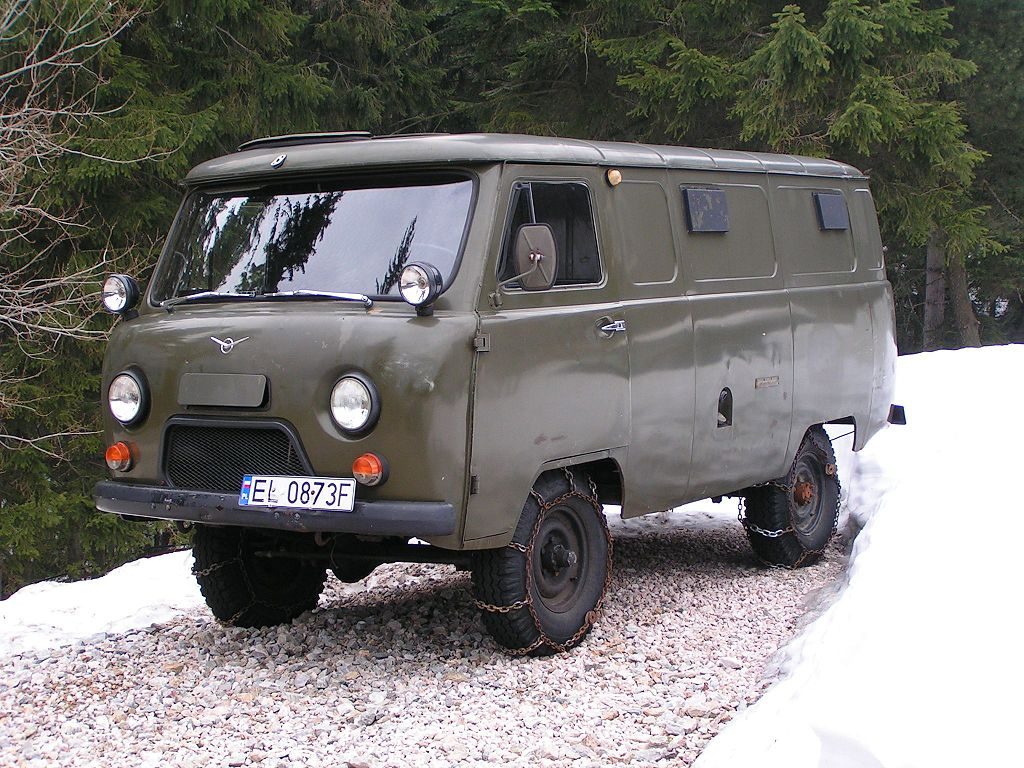 UAZ-452 (Uljanovskij Avtomobilnyj Zavod), dnes nevyráběno, hojně využívaný také ČSLA
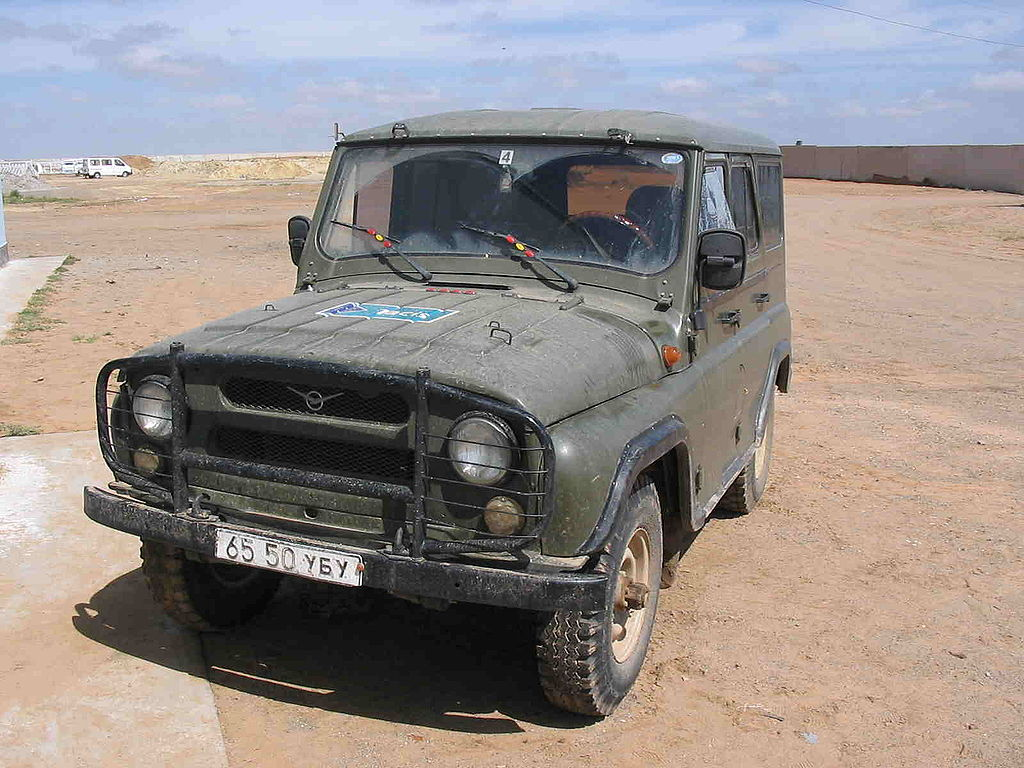 UAZ-469, dnes nevyráběno, hojně využívaný také ČSLA
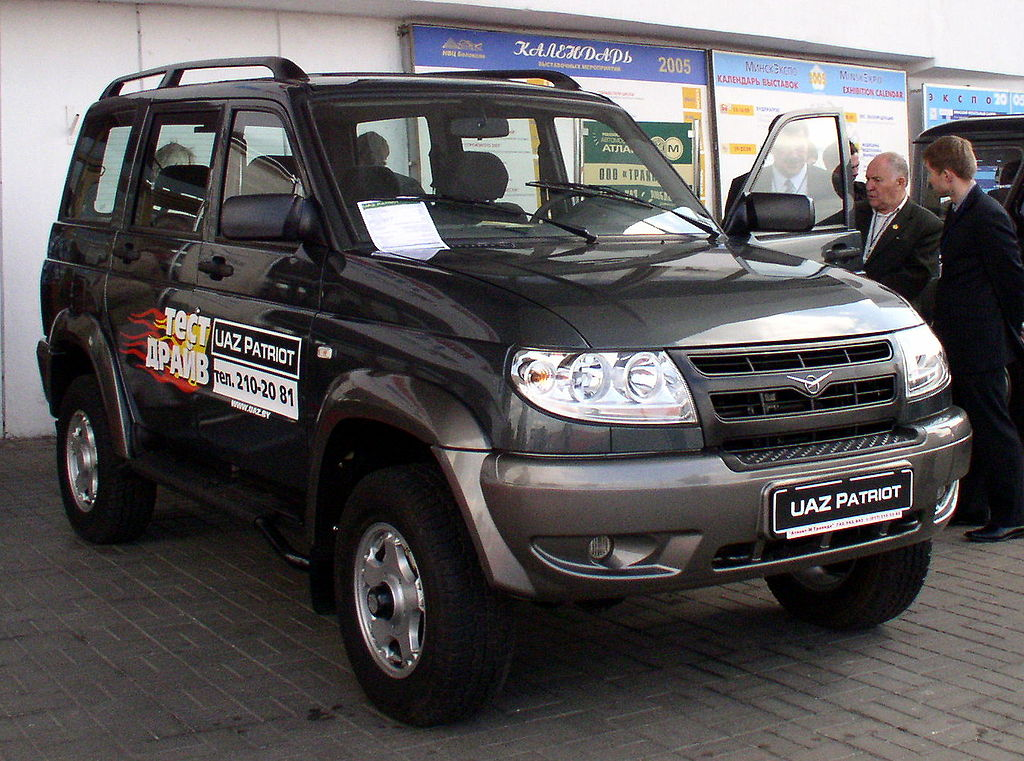 UAZ Patriot
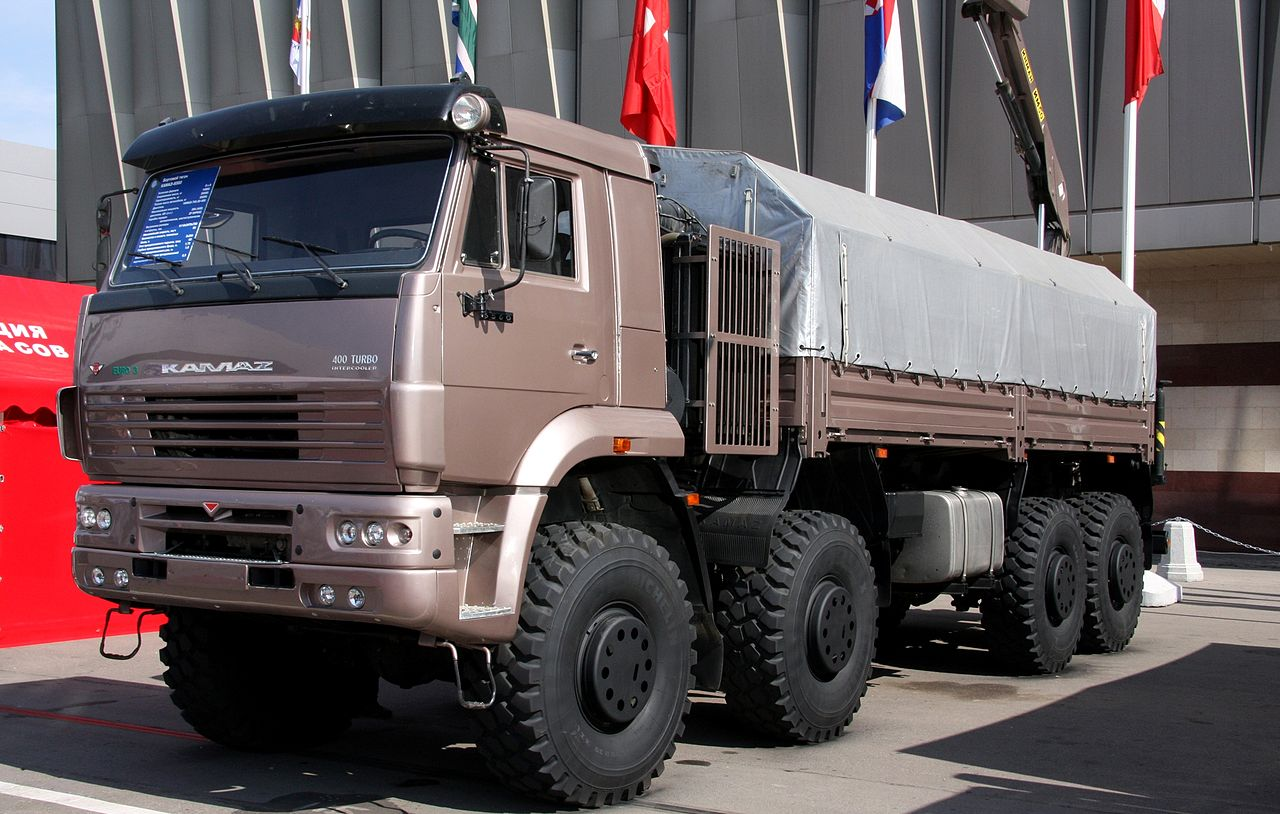 KamAZ-6560, Kamskij avtomobilnyj závod,  Naberežnyje Čelny, Tatarstán, výroba nákl. automobilů, tanků
několik dalších Sovětských motokuriozit
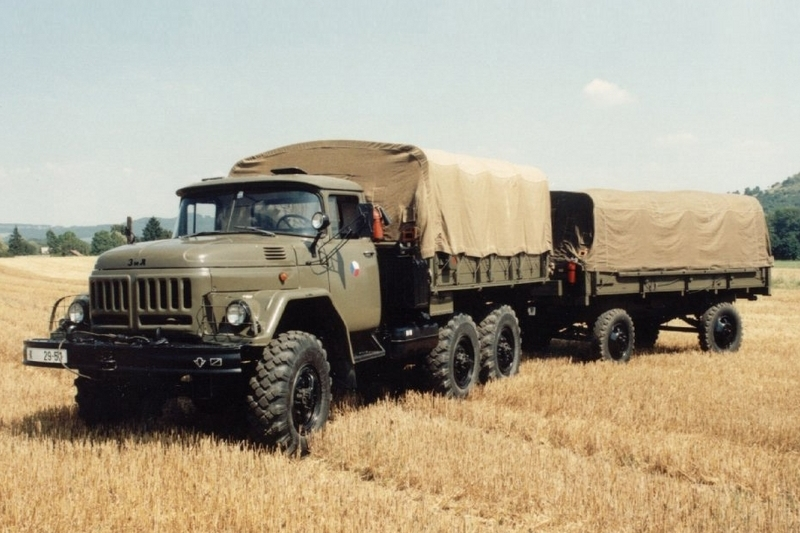 V roce 2013 zanikla automobilka ZIL (Zavod imeni Lichačeva), součást výzbroje ČSLA, udávaná spotřeba 50 l beznínu / 100 km
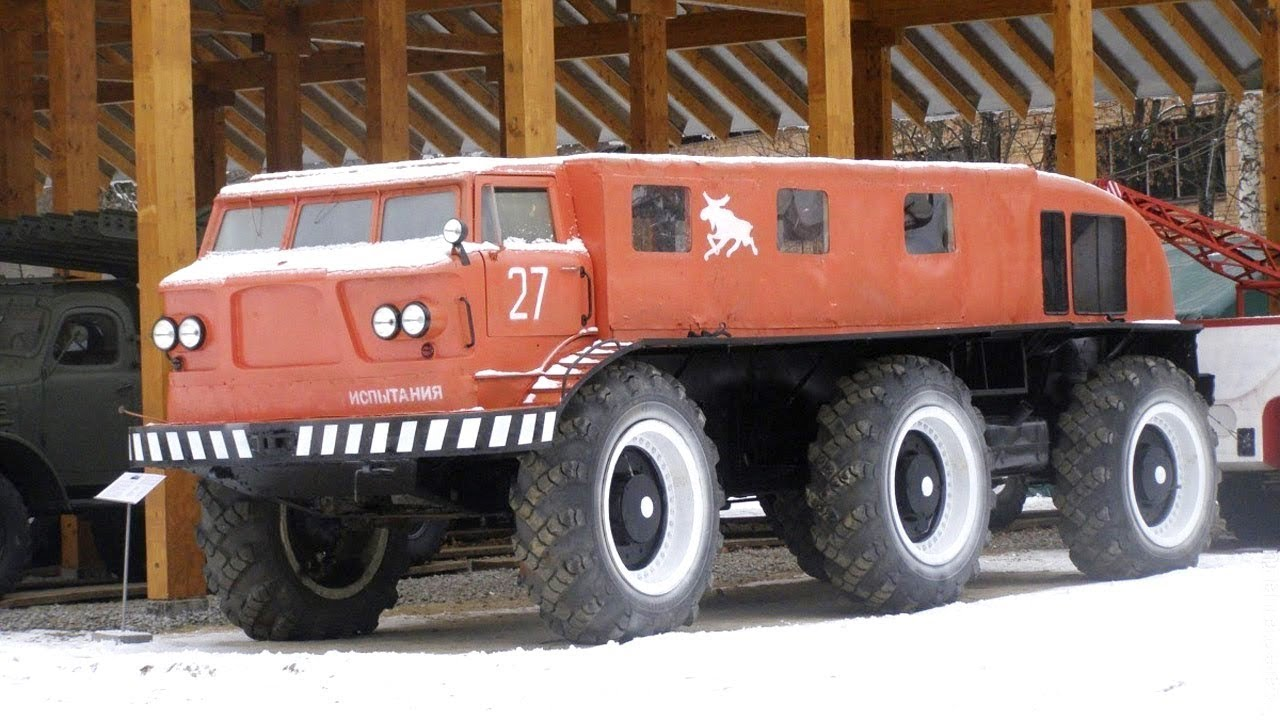 ZIL-E-167, praktické vozidlo do Sibiře :-)
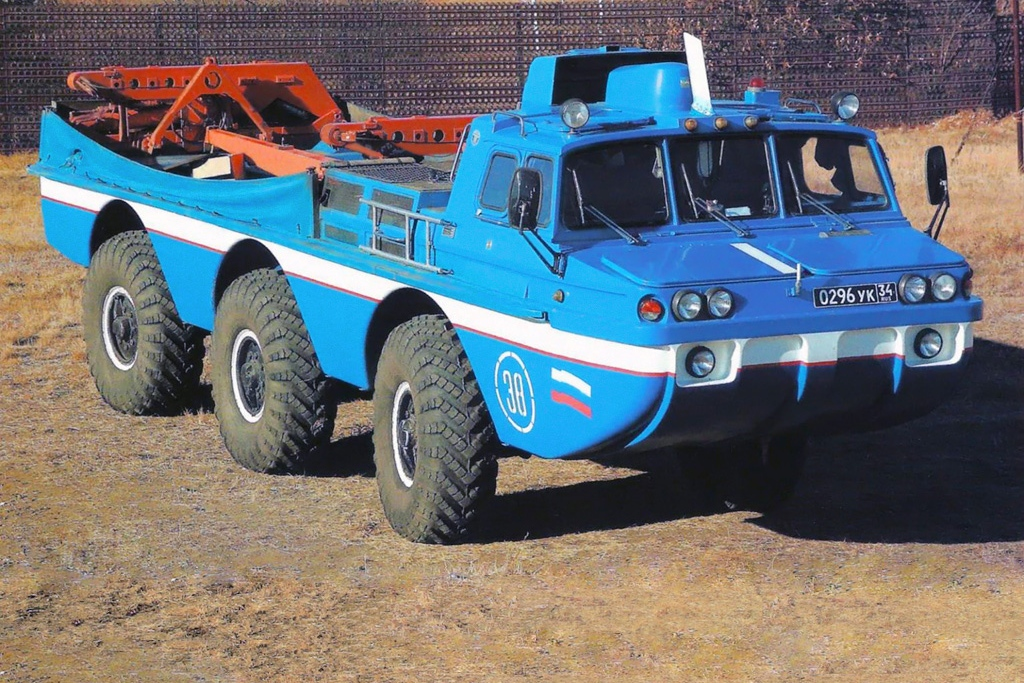 ZIL-4906, vozidlo k záchraně posádky Sojuzu, převáželo šroubochod (následující snímek)
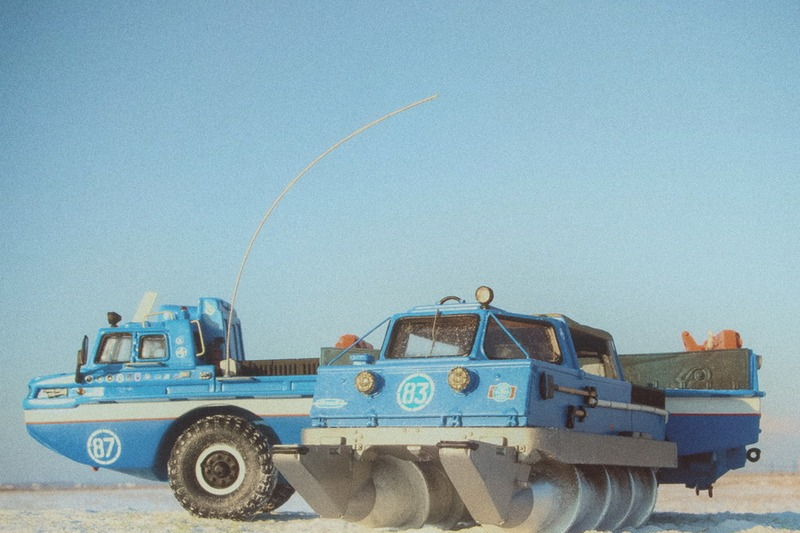 ZIL-29061, v nehostinném terénu sloužil k záchraně kosmonautů
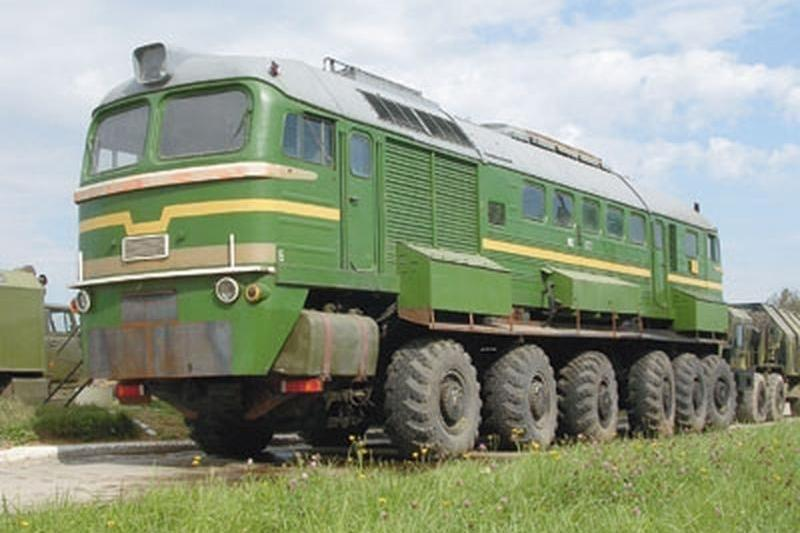 DM62-1727, pro převoz jaderných hlavic
Doprava – Transsibiřská magistrála
-trať vedoucí v délce 9 288 km z Moskvy do Vladivostoku
-trať nechal vybudovat Car Alexandr III a stavěla se mezi lety 1891 a 1916
-vlak jedoucí z Moskvy do Vladivostoku překročí 7 časových pásem (tzn. rozkládá se na 8 pásmech)
-cesta trvá 6 dní, při spuštění trati však cesta zabrala 16 dní
-ve stanicích prodávají ženy jídlo (pirožky, horké brambory)
-vlaky musí být schopny zvládnout teploty v rozmezí + 40 a – 40 °C
-železnice má širší rozchod – 1 520 mm, oproti 1435 mm (střední Evropa)
-od roku 2002 je plně elektrifikována (elektrifikace trvala 73 let, tj. od roku 1929)
-trať se stavěla současně z východu i západu
-na stavbě pracovalo 60 000 dělníků
-každý vagón má svého průvodčího + je vybaven samovarem a dvěma toaletami
-odbočky v Rusku
-BAM – Bajkalsko-amurská magistrála – postavena dál od Čínských hranic (dokončovací práce v 70. letech 20. stol.)
- AJAM – Amursko-jakutská magistrála – ve výstavbě –> Magadan (příp. Čukotka až tunelem propojená Aljaška) 
-směr Čína
-Transmančurianská magistrála – obíhá Mongolsko z východu, vede do Pekingu
-Transmongolská magistrála – vede přes Ulan-Ude do Ulanbátaru (Mongolsko) do Pekingu
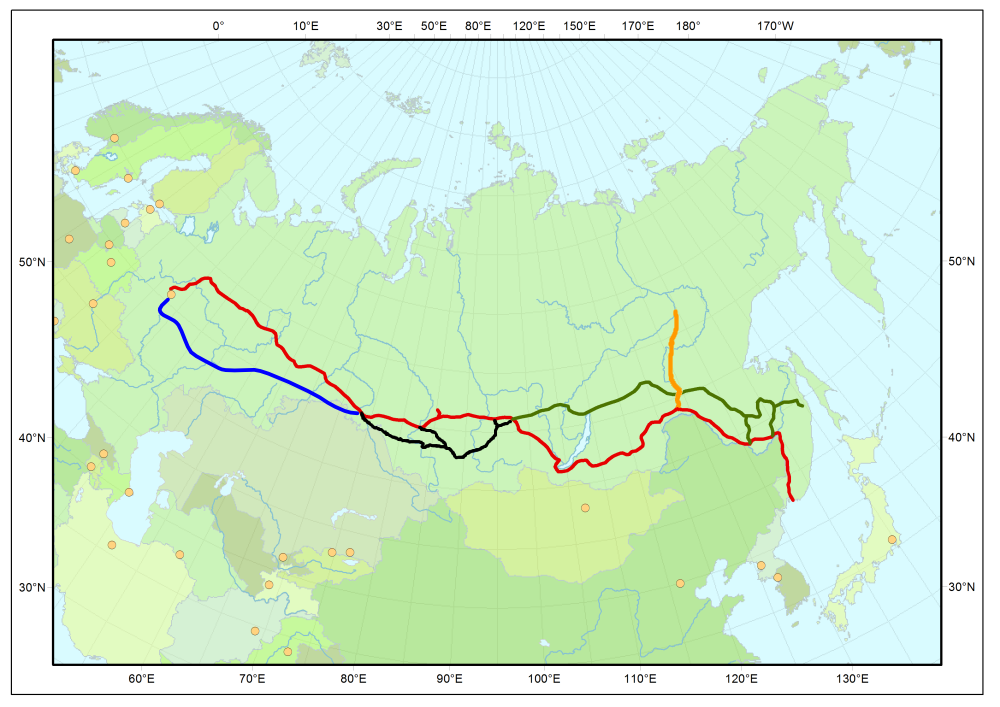 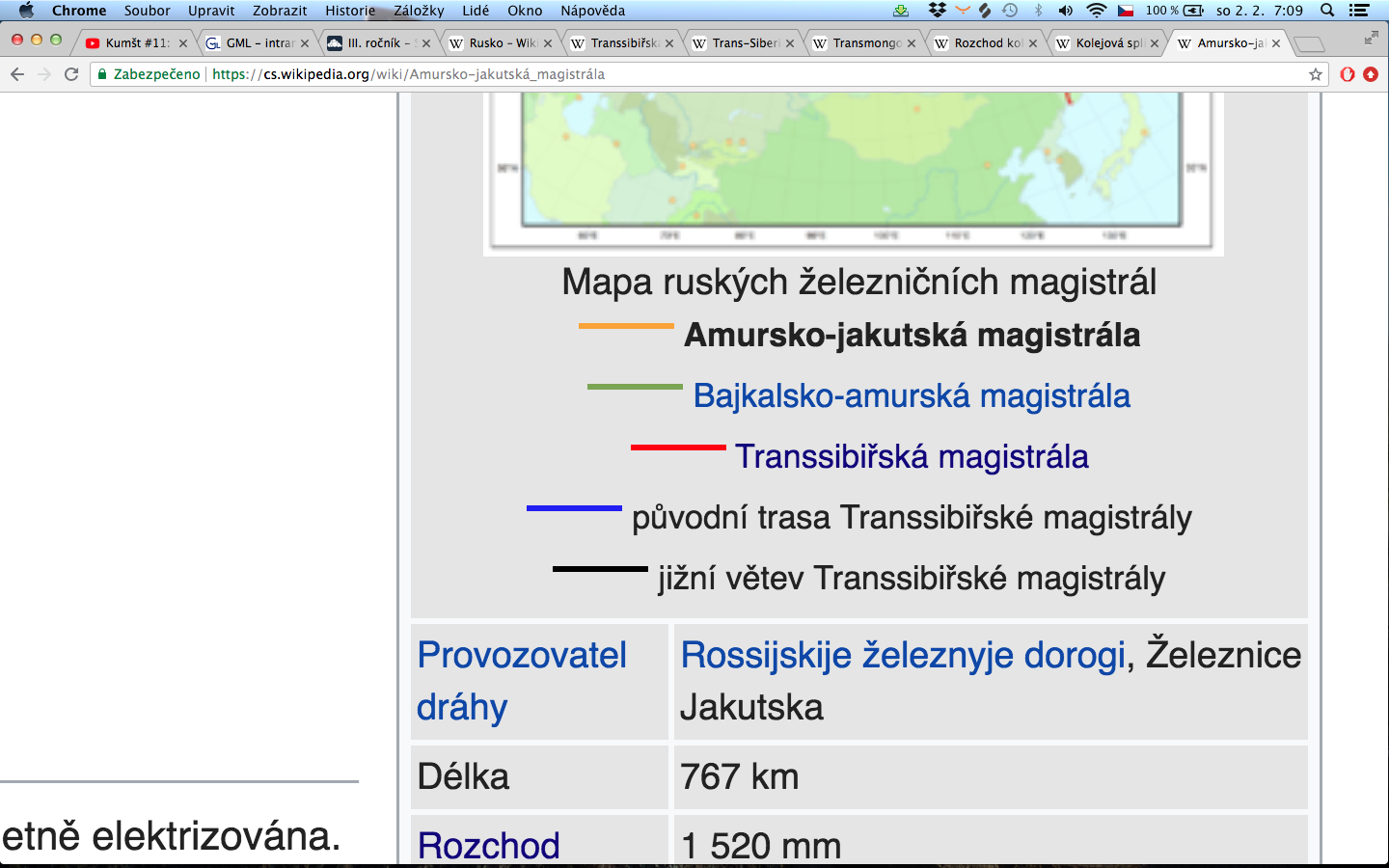 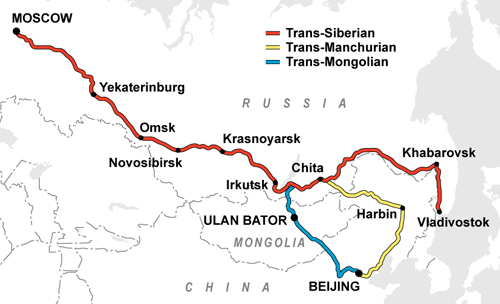 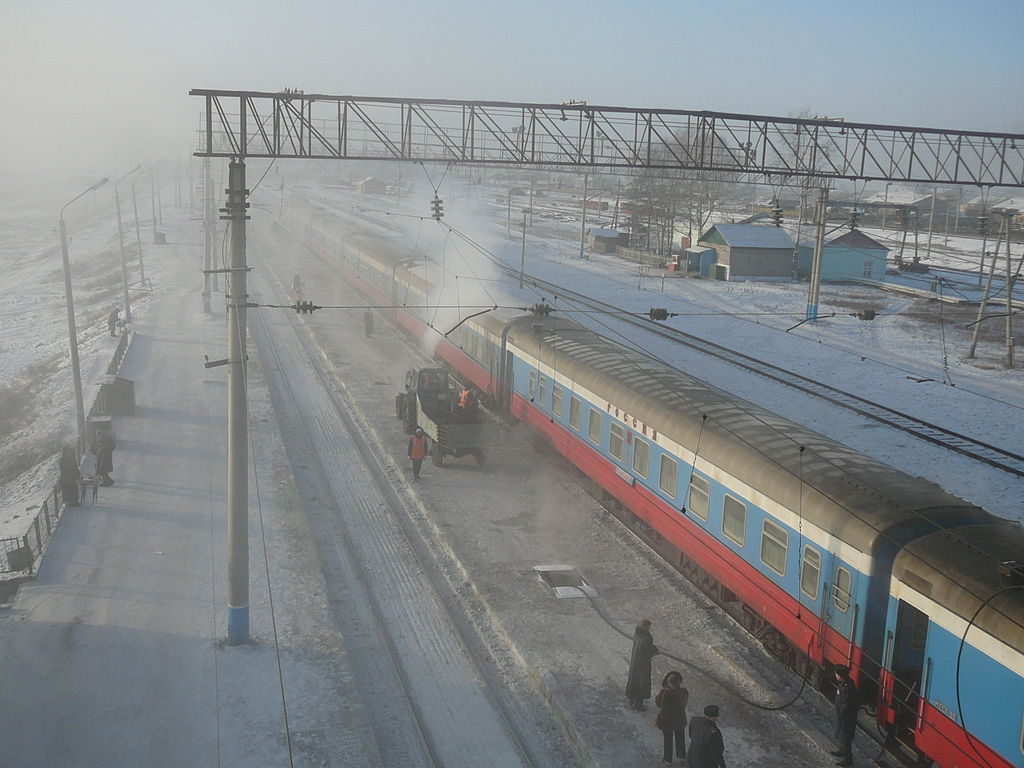 Expresní vlak „Rossija“ při teplotách −40 °C
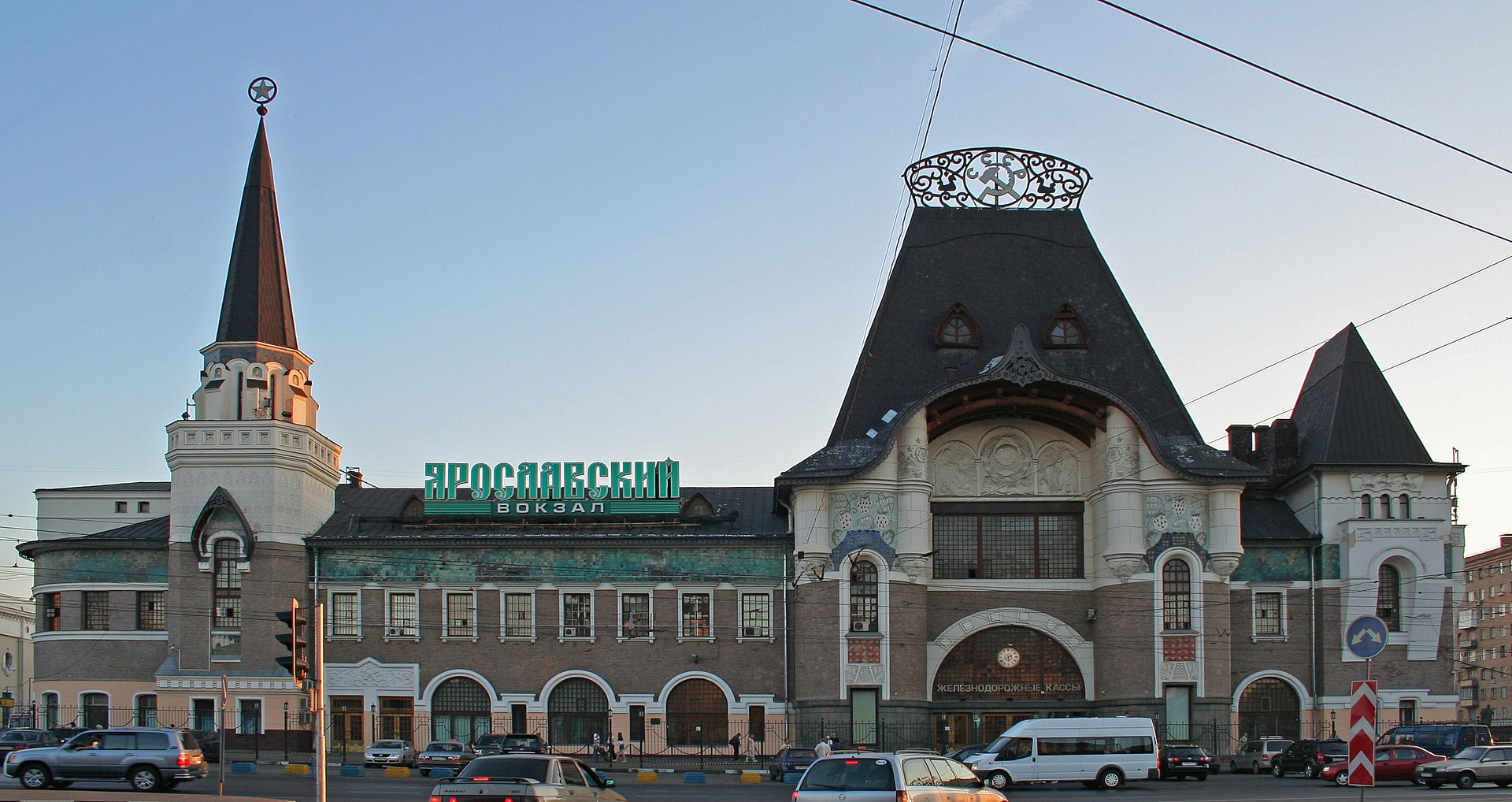 Jaroslavské nádraží v Moskvě, začátek TSM
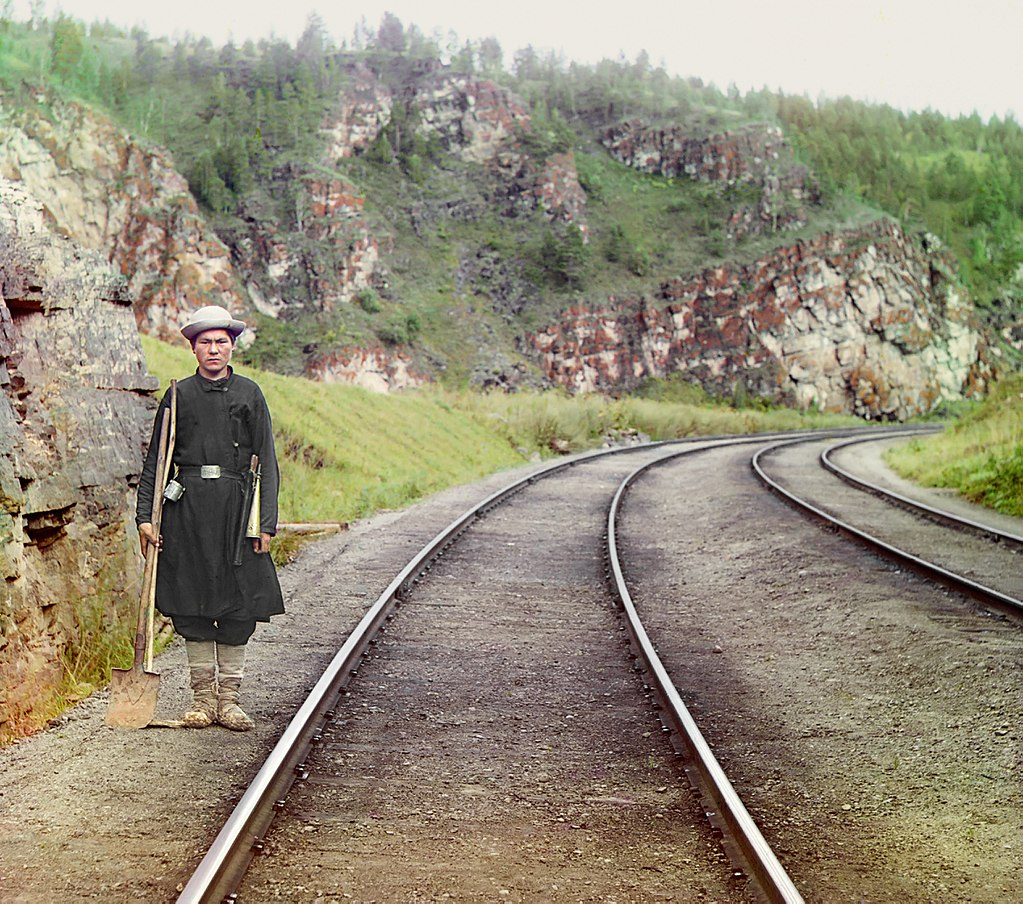 výhybkář na Urale, 1910
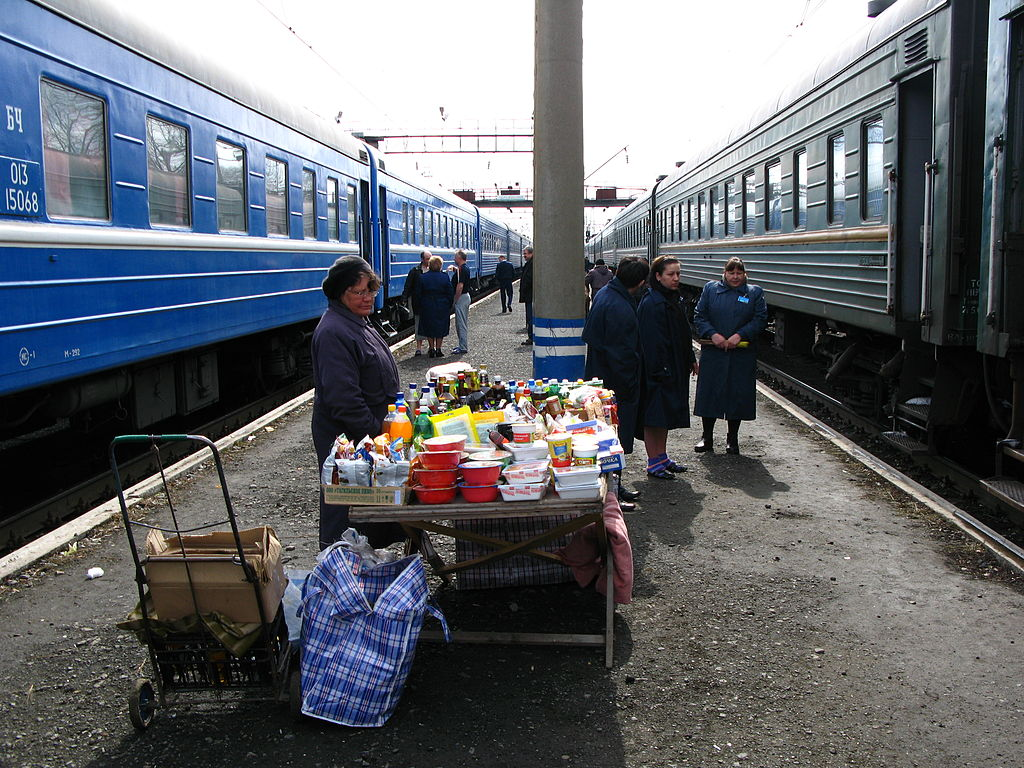 prodej jídla na stanici
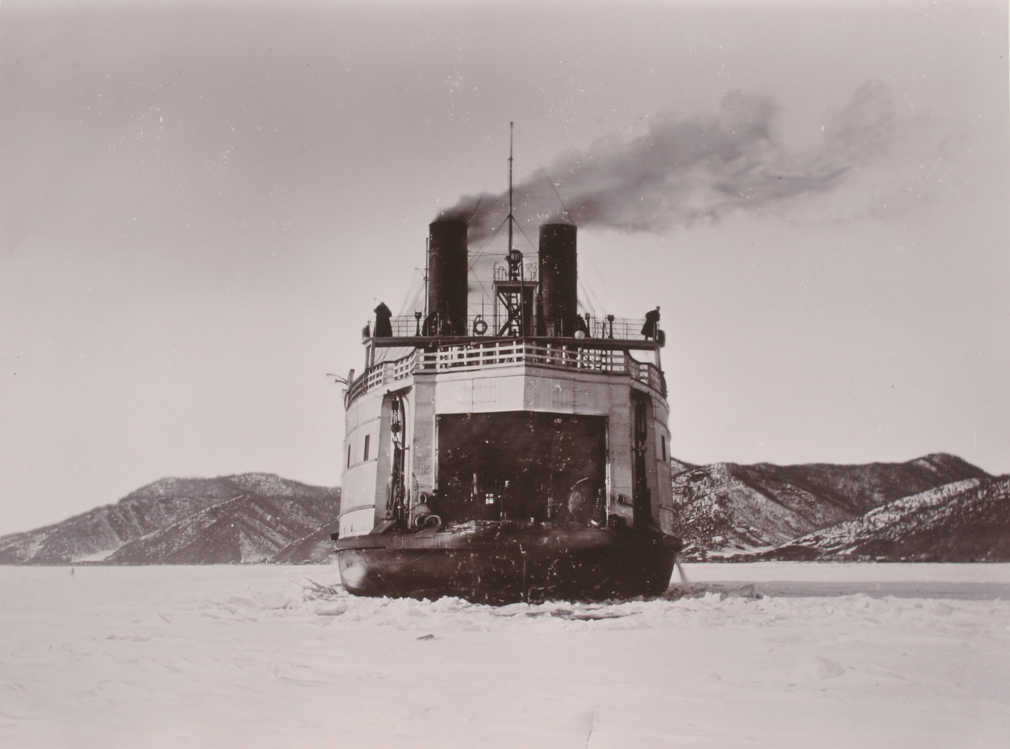 mezi lety 1898 a 1903 končila trať na obou stranách Bajkalu, to bylo překonáno lodí SS Bajkal
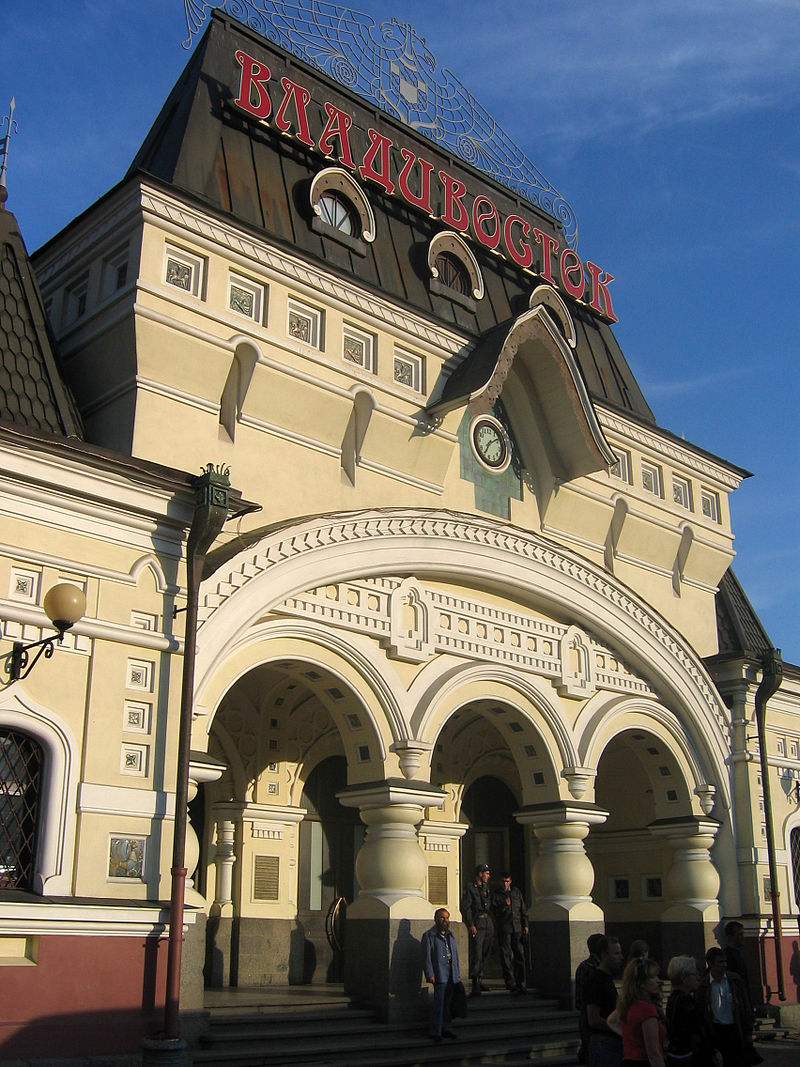 nádraží ve Vladivostoku
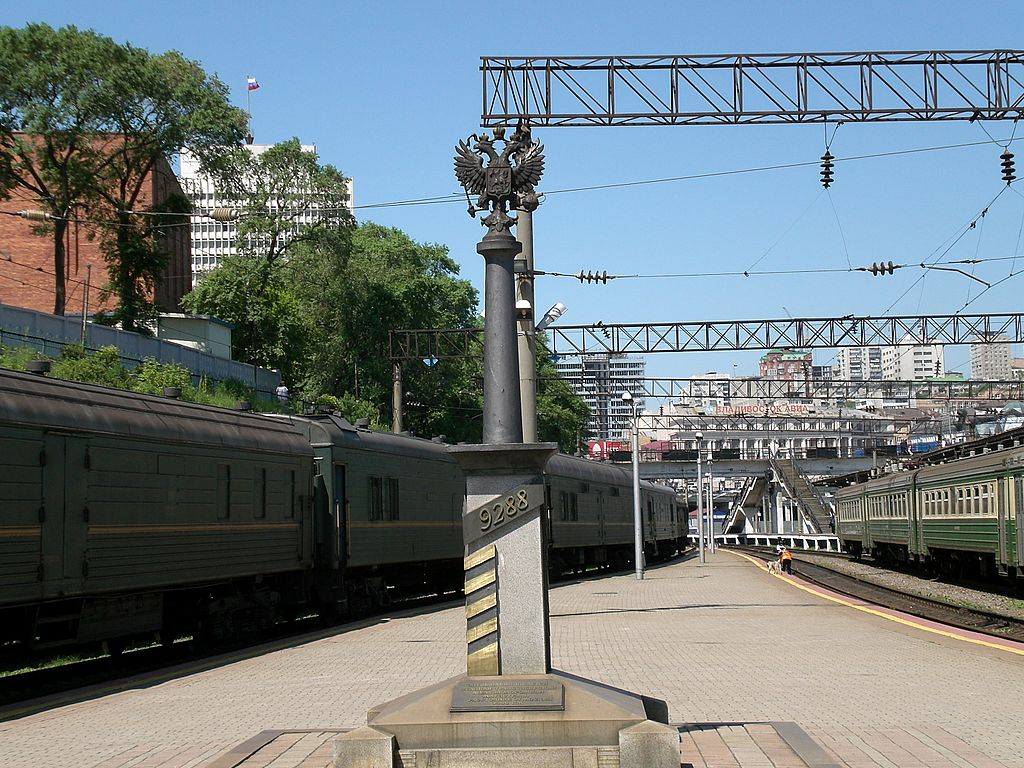 kilometrovník ve Vladivostoku
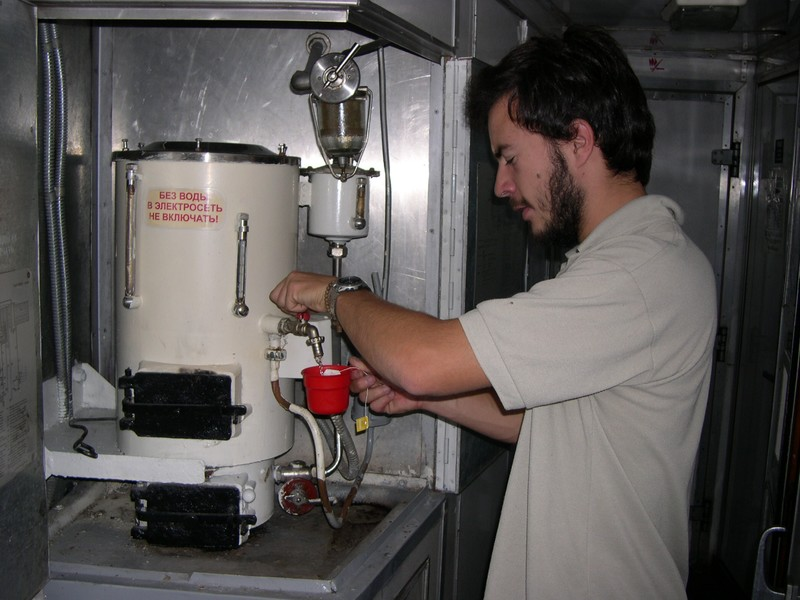 samovar ve vlaku
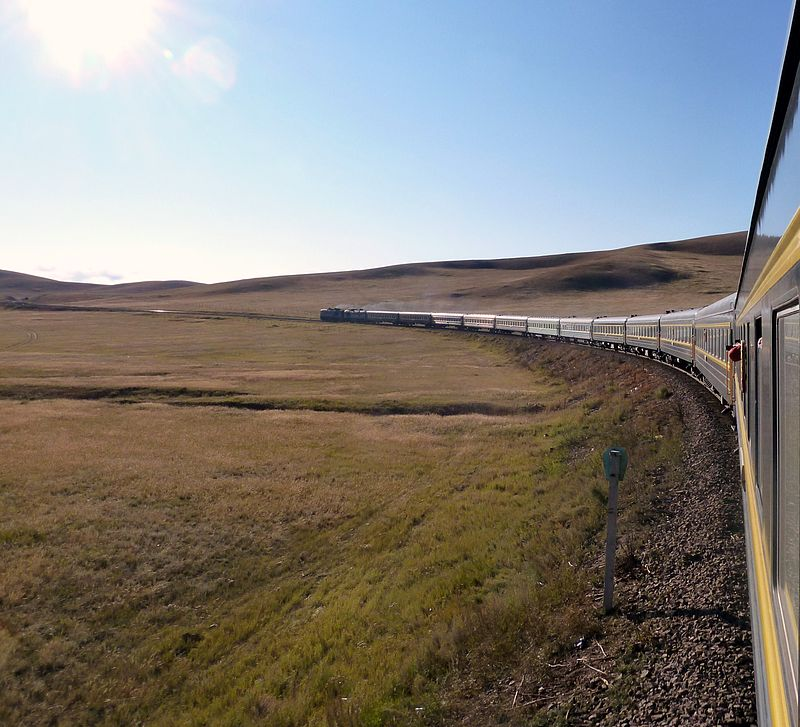 vlak jedoucí po Transmongolské magistrále vedoucí  mimo jiné přes poušť Gobi
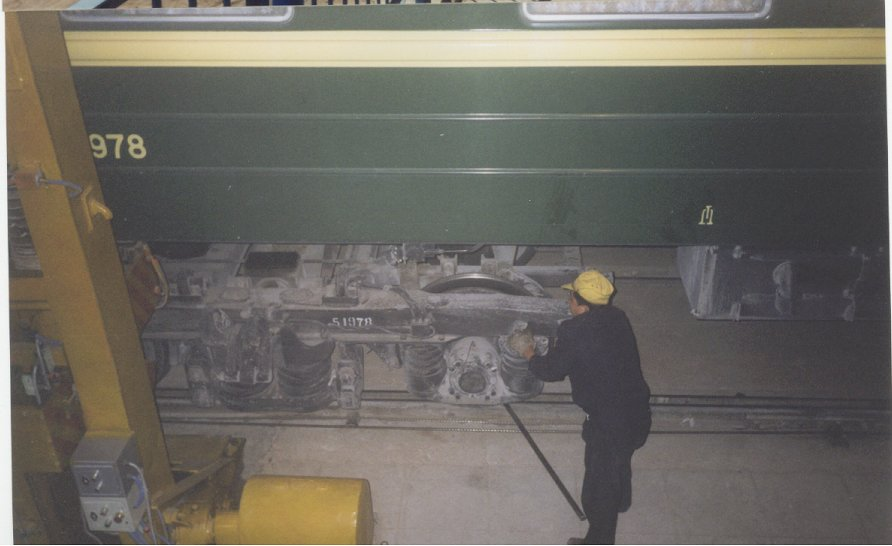 výměna podvozku na Čínsko-mongolské hranici (Transmongolská magistrála)
Obyvatelstvo
Tataři – 
 Čukčové – 
 Něnci – 
 Korjaci – 
 Čečenci – 
 Nanajci – 
 Tuvinci – 
 Udegejci – 
 Evenkové – 
 Čuvaši - 
 Baškirové - 
Přírodní zajímavosti (8) – Bajkalské Jezero, sopky na Kamčatce, pohoří Altaj, Kavkaz, Karská vrata, Kurská kosa – 4 lidé
Kulturní památky (8) TSM, BAM, Ermitáž, Kreml, Chrám Vasila Blaženého – 4 lidé
zvyky, tradice – 2-3 lidé –
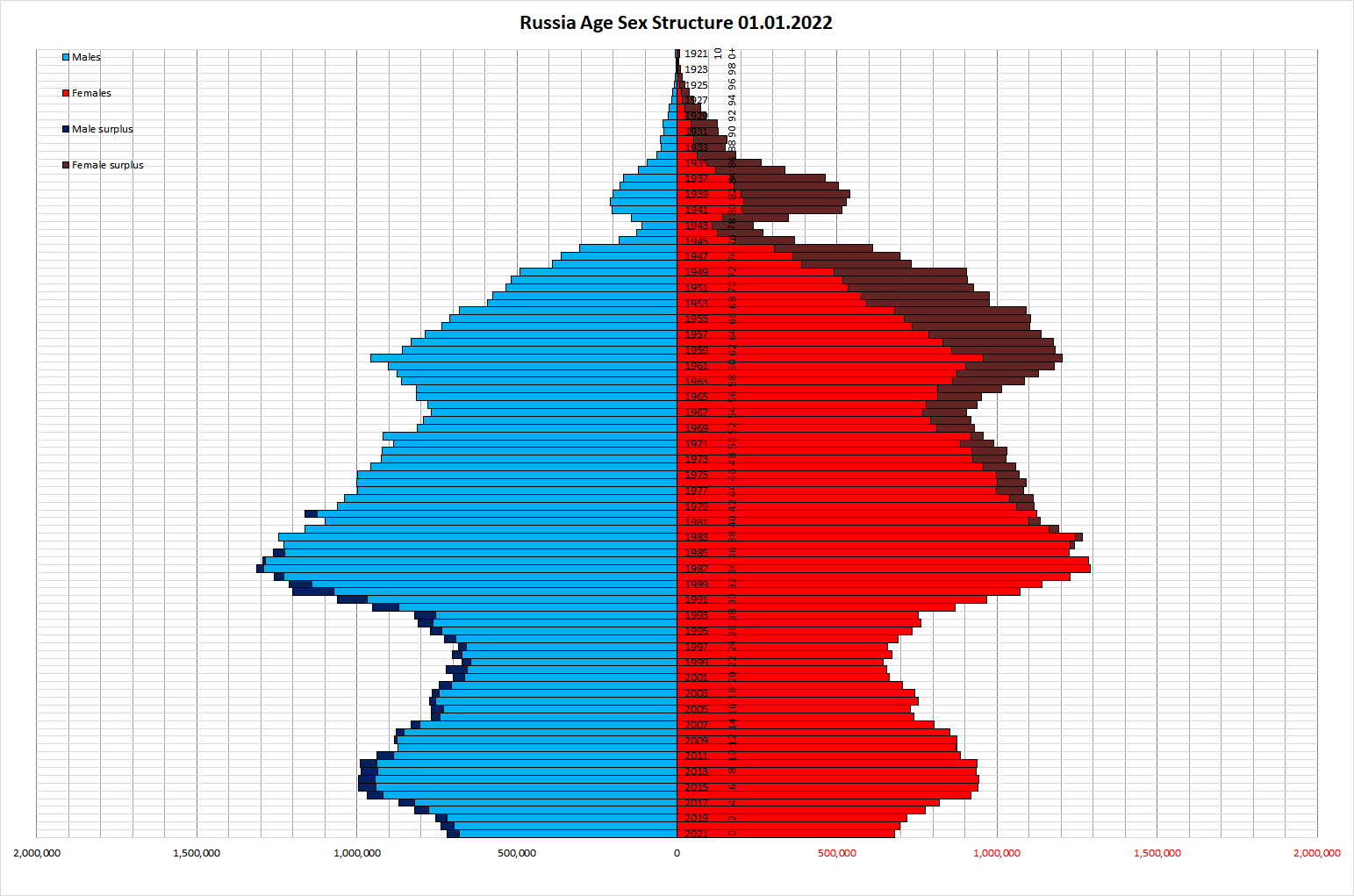 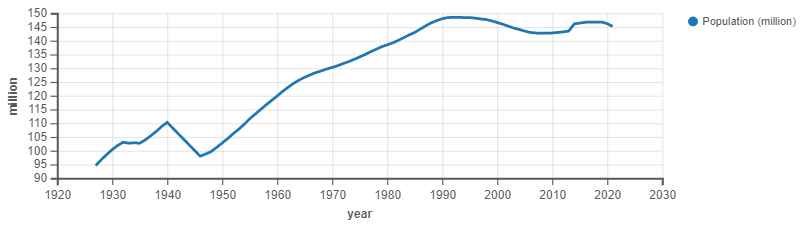 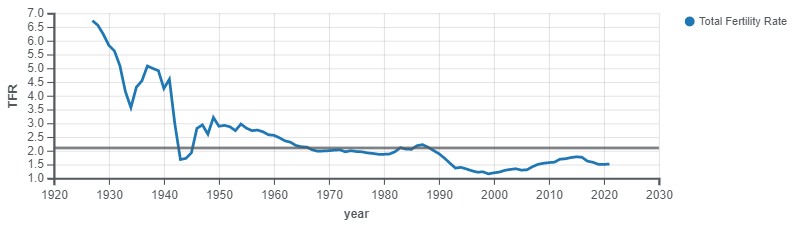 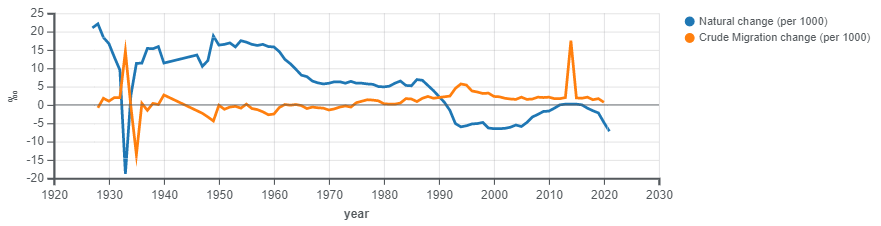 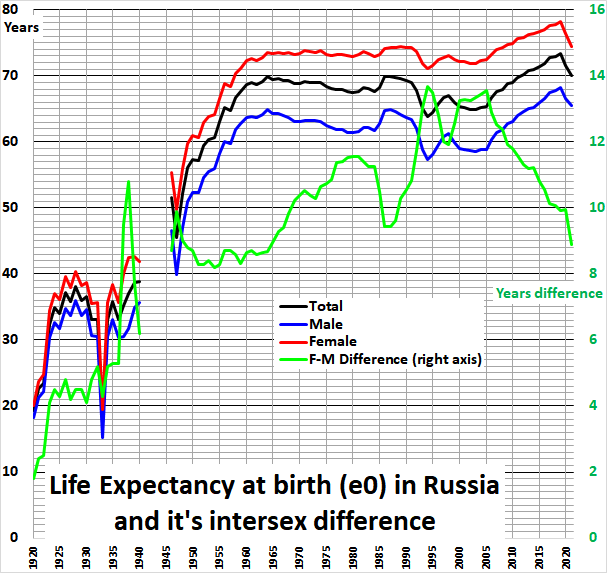